Administration Menu of IDSP module of IHIP
Administration menu is divided in 3 presentations
Presentation 1 (“Manage Health facilities” part 1) will focus on 
Request for New Health Facility
Request for New RRT User
Request for Update of Facility Details
Health Facility Delete Request
Presentation 2 (“Manage Health facilities” part 2) will focus on 
How to use “Actions” button to update  / edit various details in relation with Health Facility
Presentation 3 (various reports under Administration menu) will focus on
Staff Summary, Equipment Summary, Essential Medical Supplies Summary, Log in History, Usage Summary, Profile Update Status, Subcenter Village Mapping
Administration menu is divided in 3 presentations
Presentation 1 (“Manage Health facilities” part 1) will focus on 
Request for New Health Facility
Request for New RRT User
Request for Update of Facility Details
Health Facility Delete Request
Presentation 2 (“Manage Health facilities” part 2) will focus on 
How to use “Actions” button to update  / edit various details in relation with Health Facility
Presentation 3 (various reports under Administration menu) will focus on
Staff Summary, Equipment Summary, Essential Medical Supplies Summary, Log in History, Usage Summary, Profile Update Status, Subcenter Village Mapping
“Manage Health facilities” part 1
This part is basically for 
“District Admin” user and 
“State Admin” user
Learning Objectives
Request for New Health Facility
Request for New RRT User
Request for Update of Facility Details
Health Facility Delete Request

The requests can be generated by the ‘District admin user’ and can be approved or rejected by ‘State admin user’
For Factual data entry, type or copy-paste https://ihip.nhp.gov.in/idsp/#!/login in URL in the web browser
Here, for demonstration purpose, we will be using Learning Platform which is http://ihiptraining.in/idsp/#!/login
Let’s take an example of “Request for New Health Facility” by District Admin followed by it’s Approval by State Admin
We’ll go through the same step by step
After typing the relevant link in the URL, you will come to the  “Sign In” page
Let’s first log in through the district admin user;
Write Username and Password in the relevant fields and enter the CAPTCHA; then click on “Sign In” button to log in
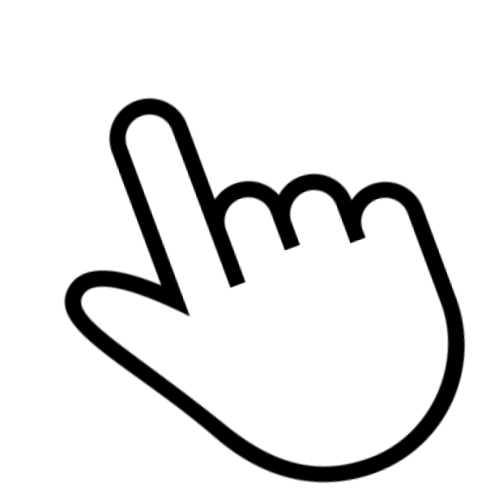 Click on “Administration”
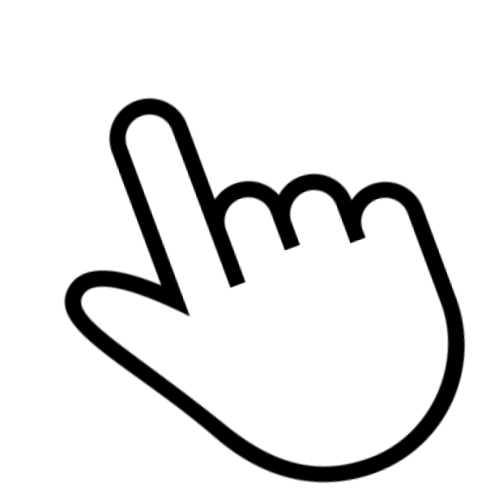 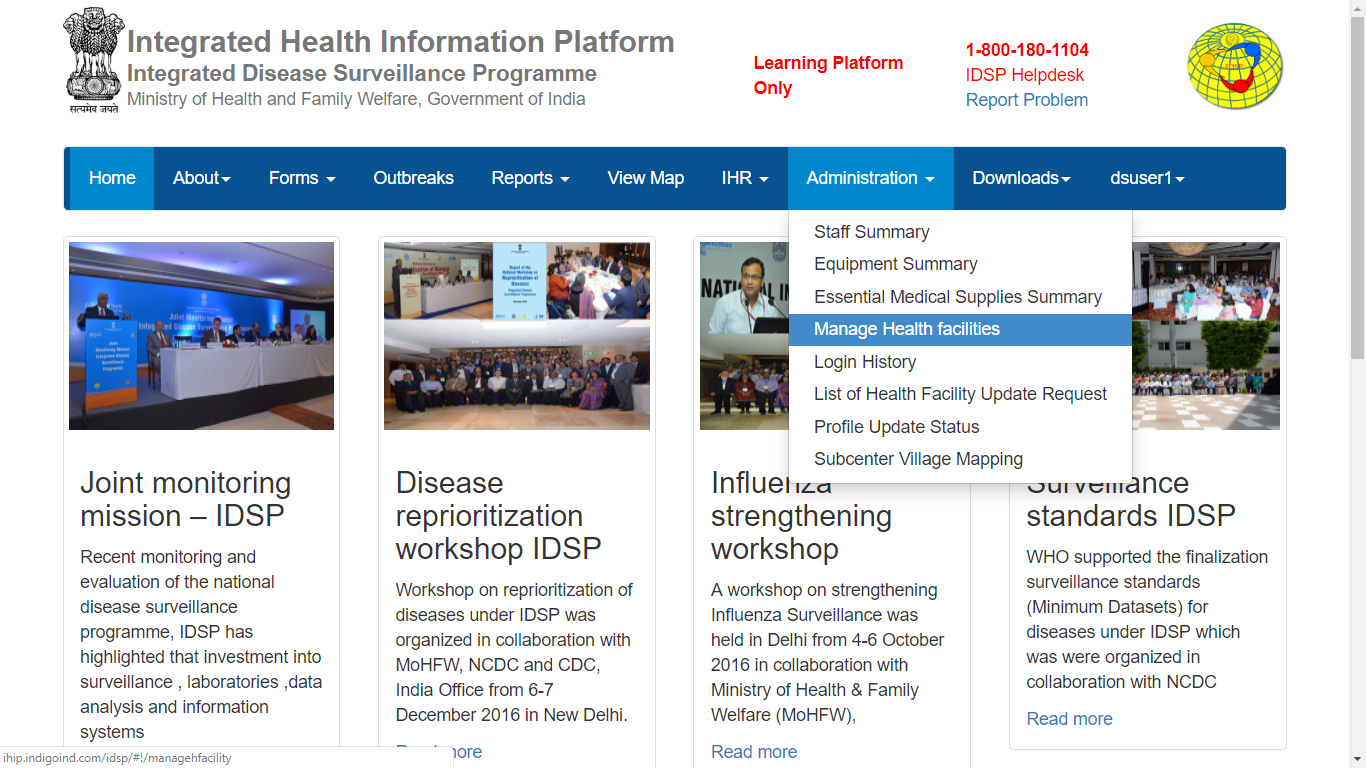 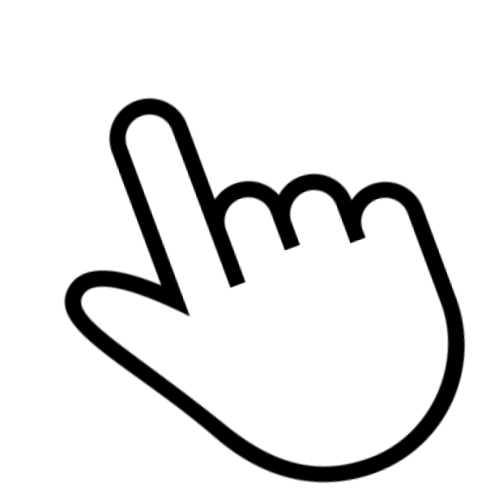 Click on “Manage Health facilities”
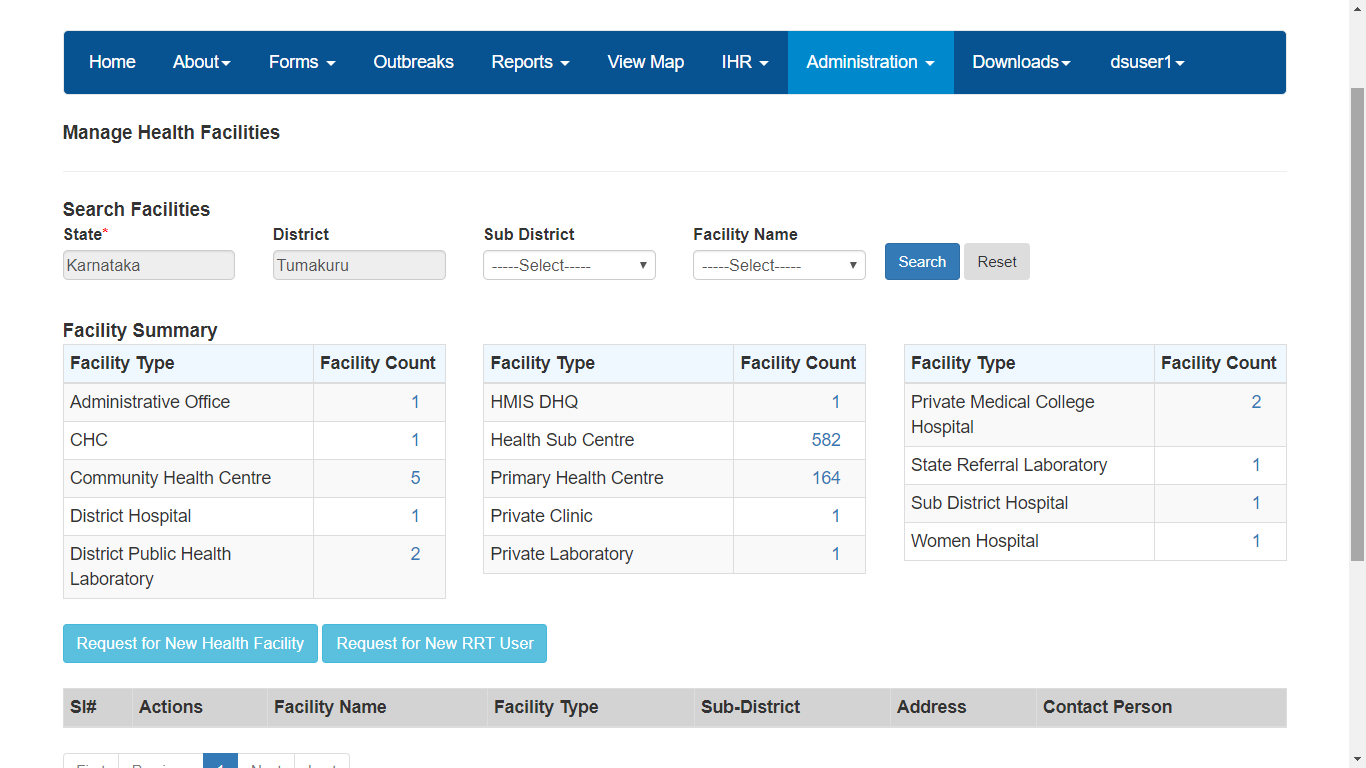 Click on “Request for New Health Facility”
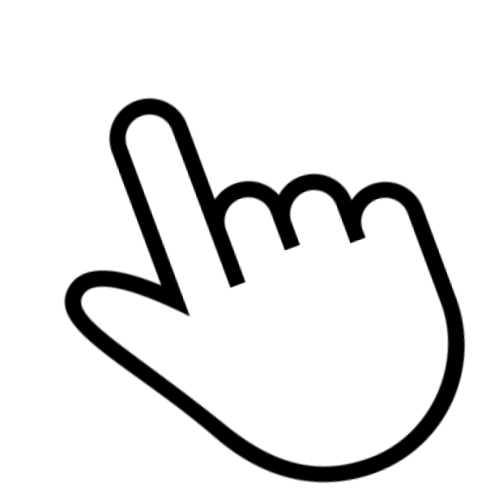 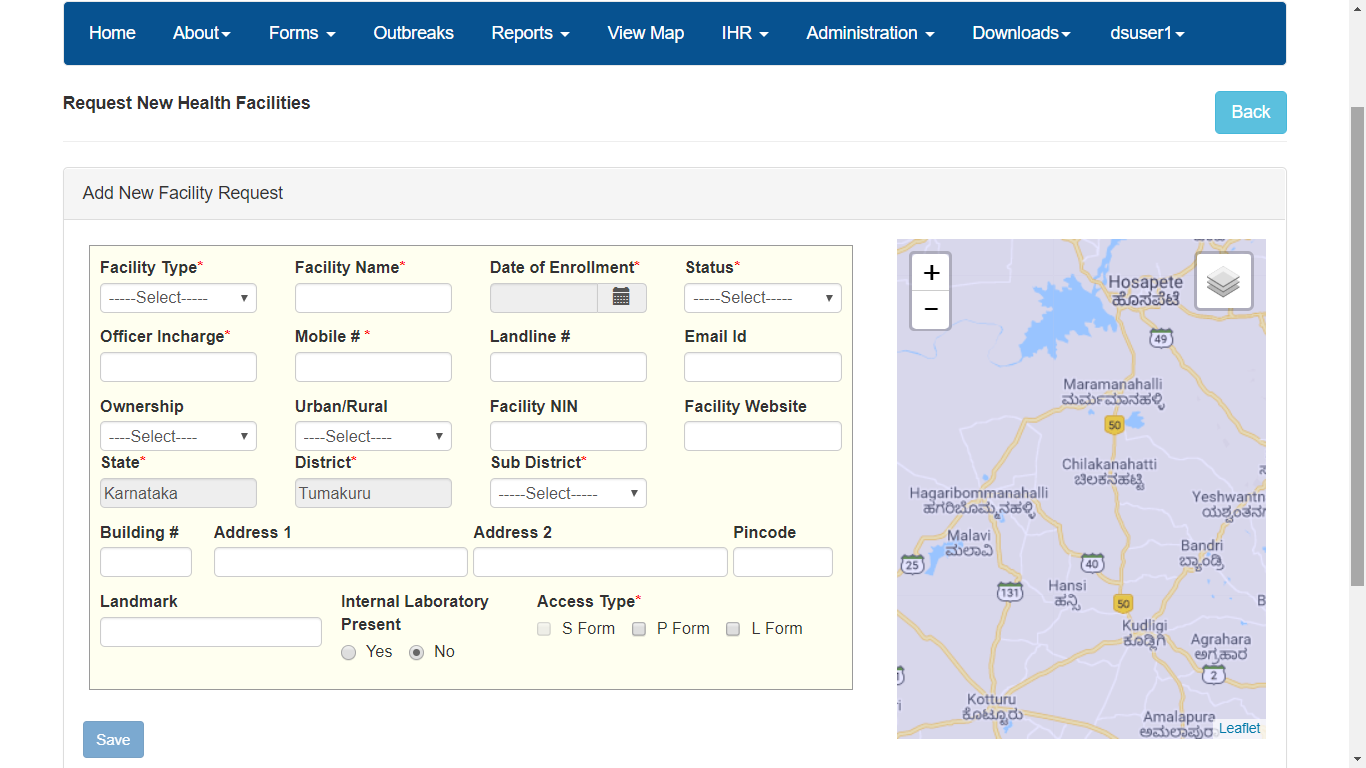 The page contains various data fields to be filled in about the New Health Facility that needs to be added
Let’s take an example and fill in the basic details of a New Health facility (exa. a PHC) especially the mandatory fields (marked with *)
Also select the “Sub-centers Covered” under that PHC; 
if the new health facility type would have been a Sub-Center itself then you would have to select “Villages Covered” here
Select the “access type” i.e. the types of forms / user accounts that would be accessible to the New Health Facility user/s under the IHIP-IDSP user account/s for the health facility
As this is a PHC, we shall have to “tick mark” P form & L form; 
if the new health facility type would have been a Sub-Center itself then you would have to select S form only; if the new health facility would have been an independent lab then select L form only
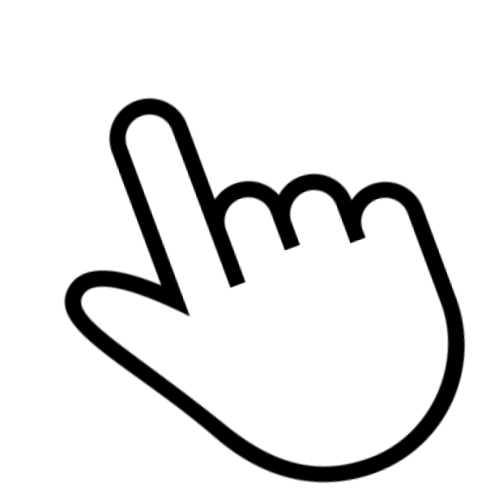 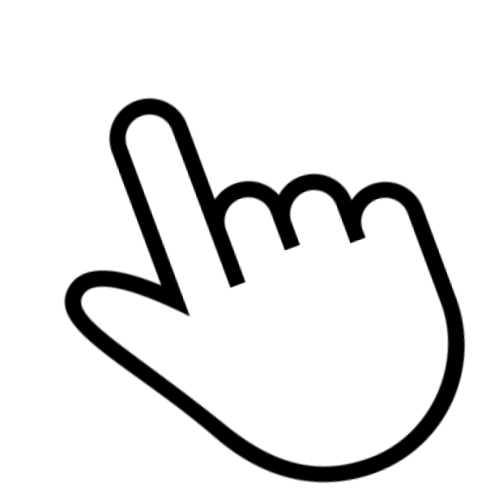 As soon as you select the access type, the data fields for the User Details concerned with the access type / form would be opened; 

Here as we have selected P and L forms so 
“P form User Details” and 
“L form User Details” windows are being seen
Let’s take an example and fill in the basic details of the P form user and L form user of the New Health facility (a PHC) especially the mandatory fields (marked with *)
Then Click on “Save” button at the bottom [not visible in this screen shot]
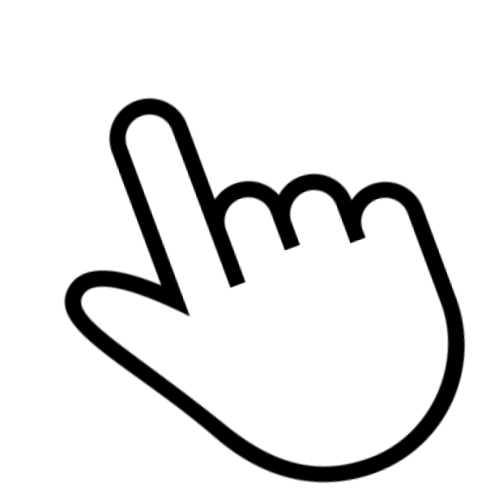 After successfully submission of the request, this message would be shown
Now Click on “List of Health Facility Update Request” under “Administration”
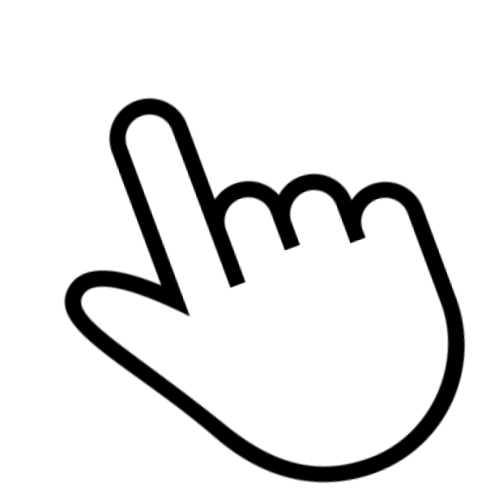 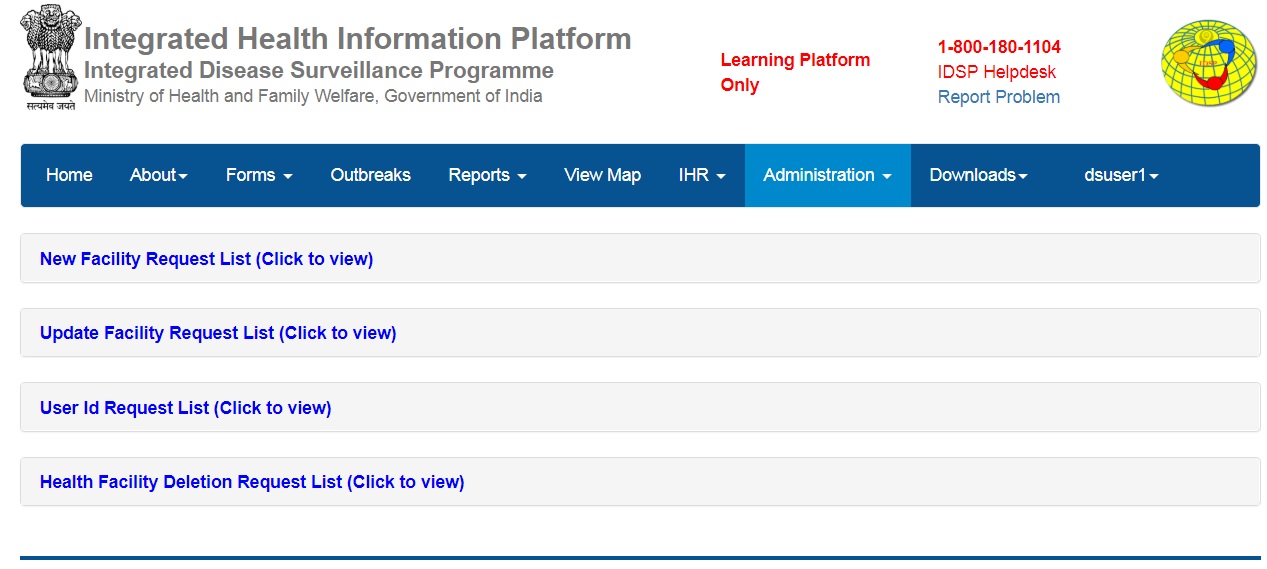 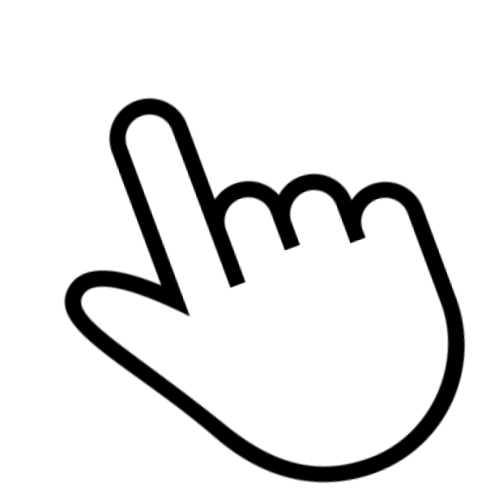 Then click on “New Facility Request List”
This is the New Facility Request that we just raised
Pending
Pending
The ‘Pending’ status indicates that the request generated by the district admin is yet to be “Approved” or “Rejected” by state admin
Then click on “View” button for the New Health Facility added by the district admin
Pending
Pending
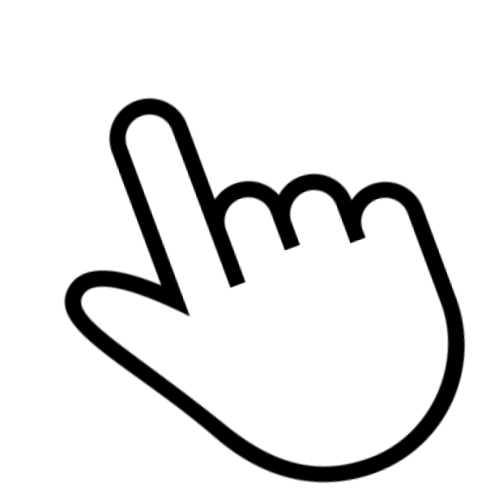 You will see the same details added by the district admin under the “New Health Facility Request”
Pending
Pending
It will also show the “Status” of the request; here it’s showing as “Pending” which means that state admin has neither approved nor rejected the request
Now Let’s first log in through the State admin user;
Write Username and Password in the relevant fields and enter the CAPTCHA; then click on “Sign In” button to log in
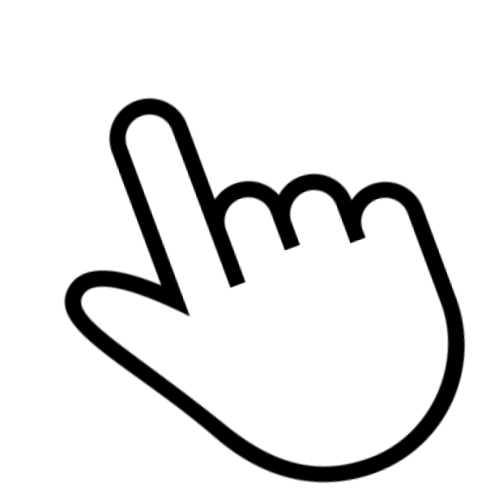 Click on “Administration”
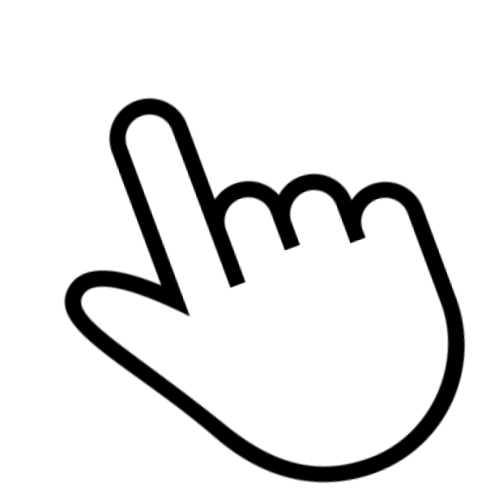 Now Click on “List of Health Facility Update Request”
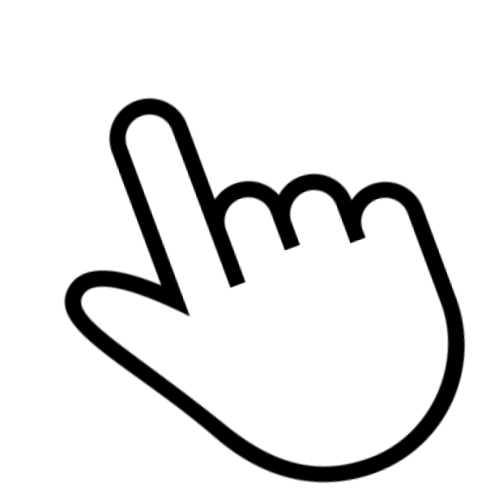 Then click on “New Facility Request List”
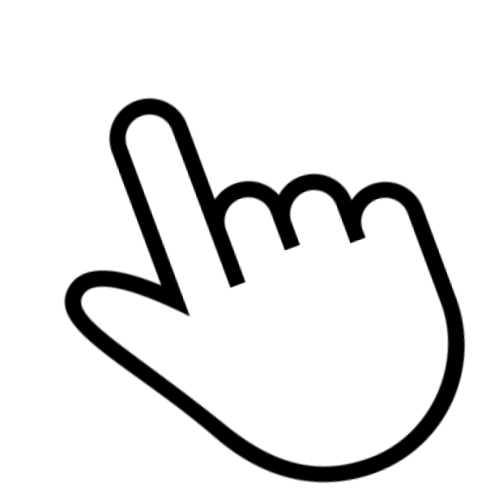 Then click on “View” button for the New Health Facility added by the district admin
Pending
Pending
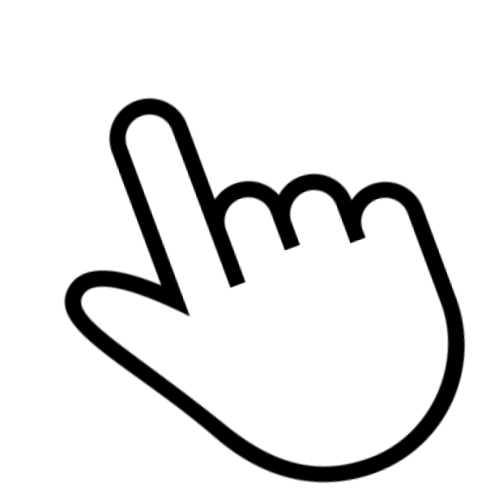 You will see the same details added by the district admin under the “New Health Facility Request”
Pending
Pending
It will also show the “Status” of the request; here it’s showing as “Pending” which means that state admin has neither approved nor rejected the request
Pending
Pending
State admin will also see various buttons like “Approve”, “Reject” and “Close”
Clicking on “Approve” will approve the Request and the New Facility details will be added in IHIP-IDSP data base
Clicking on “Reject” will reject the Request and the New Facility details will not be added on IHIP-IDSP data base
Clicking on “Close” will close this window
Pending
Pending
Let’s click on “Approve”
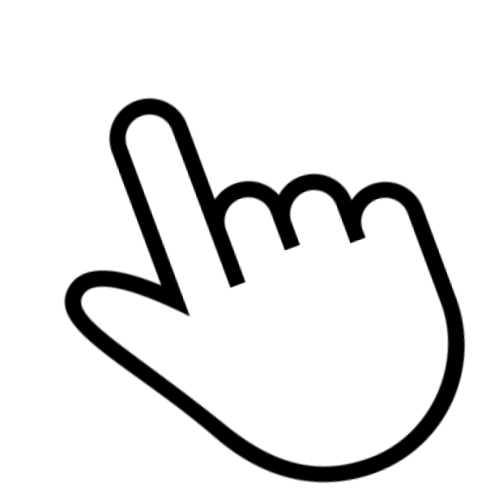 The previously ‘blank’ status is replaced by “Approved”
Let’s click on “View” button for TEST PHC
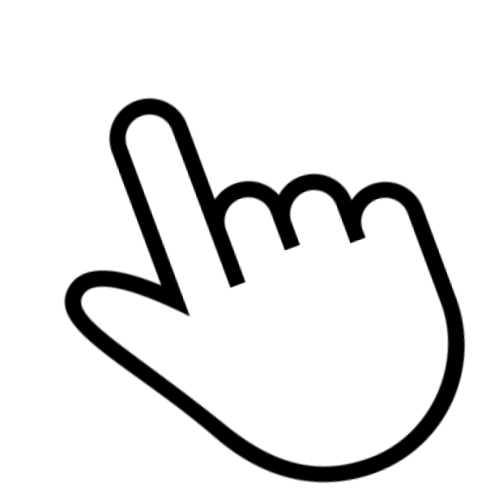 Pending
Similarly you can see the “Rejected” status for another Health Facility
The state admin will still see the “Approve” and “Reject” buttons, but they are disabled now; i.e. once the Request is approved or rejected, the status cannot be changed after that
Pending
the “Status” of the request has changed from “Pending” to “Approved”
Click on “Close” to close this window
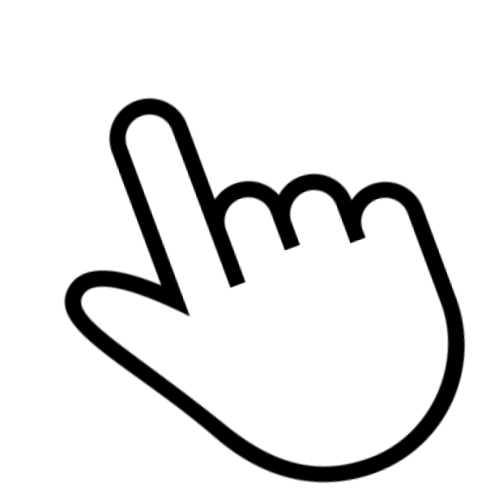 The state admin has 2 filters on this page: one is “District” and the other is “Status”
Pending
The “Status” filter has 4 options; state admin can select any option to narrow down the search depending upon the requirement
Pending
Now let’s log in through the district admin user again;
Write Username and Password in the relevant fields and enter the CAPTCHA; then click on “Sign In” button to log in
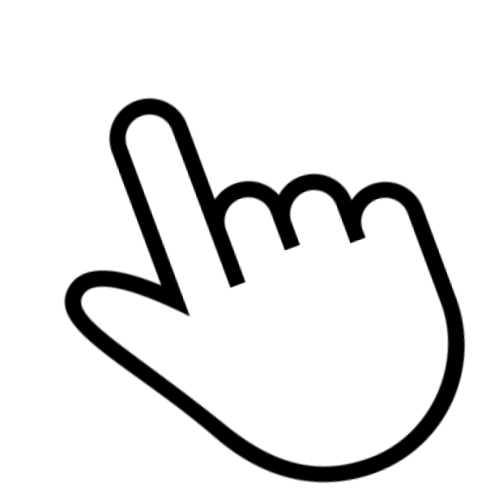 Now Click on “List of Health Facility Update Request” under “Administration”
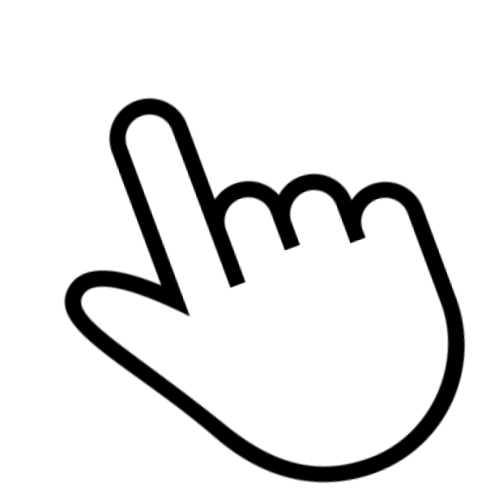 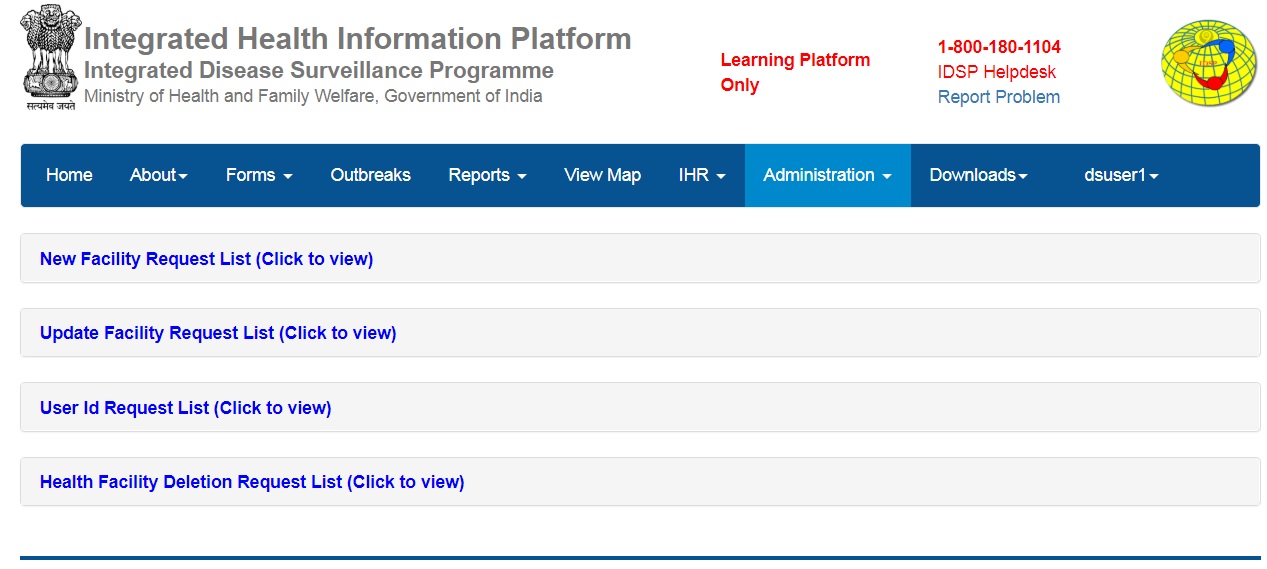 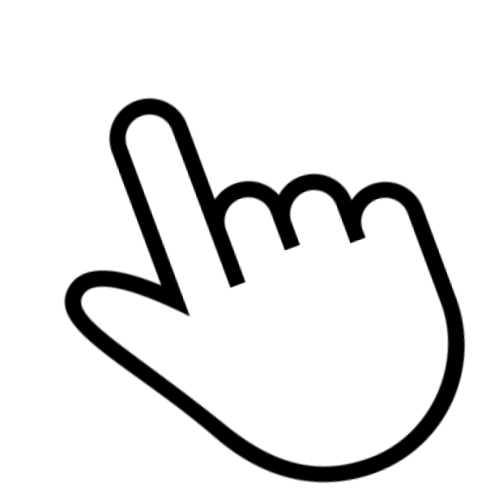 Then click on “New Facility Request List”
The previously ‘blank’ status is replaced by “Approved”
Let’s click on “View” button for TEST PHC
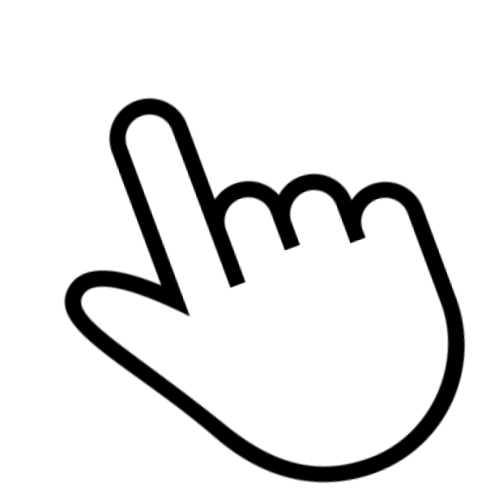 Similarly you can see the “Rejected” status for another Health Facility
the “Status” of the request has changed from “Pending” to “Approved”
You may similarly add other health facilities
Please keep in mind following points
If you select “Sub Center” as the “Facility Type” then the “Access Type” will automatically select S form; you cannot select P and L form under “Access Type”
Suppose the Health Facility is other than Sub Center and has both OPD/IPD services and Lab services then select P and L form under “Access Type” e.g. Primary Health Center, Community Health Center, Sub District Hospital, District Hospital, Medical College Hospital etc. and even Private Hospital with Laboratory diagnostic services
If the Health Facility is only the Laboratory then select L form only under “Access Type”
If the health facility has only OPD/IPD services  without Laboratory Diagnostic services then select P form only under “Access Type”
Let’s take an example of “Request for New RRT user” by District Admin followed by it’s Approval by State Admin
We’ll go through the same step by step
Again, first log in through the district admin user;
Write Username and Password in the relevant fields and enter the CAPTCHA; then click on “Sign In” button to log in
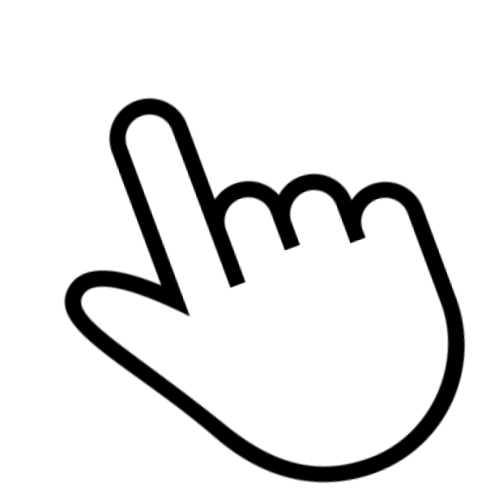 Click on “Administration”
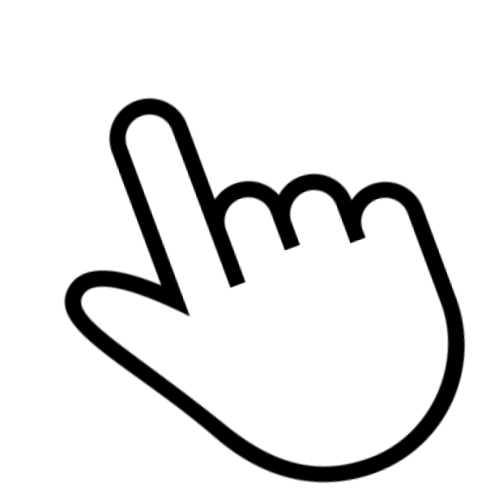 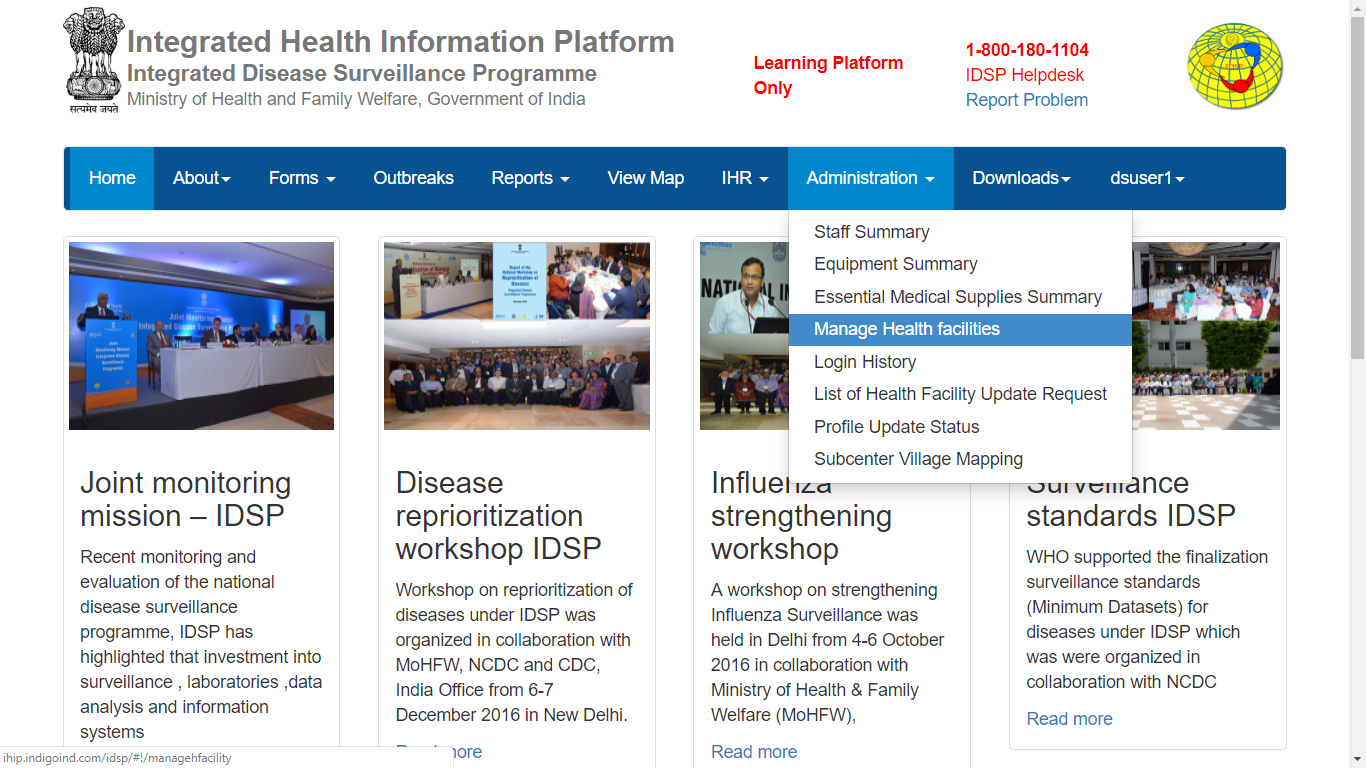 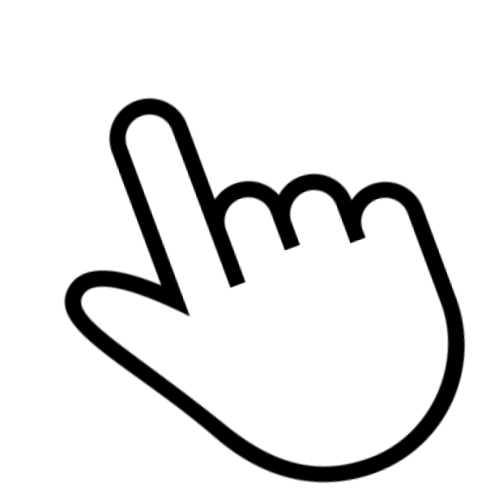 Click on “Manage Health facilities”
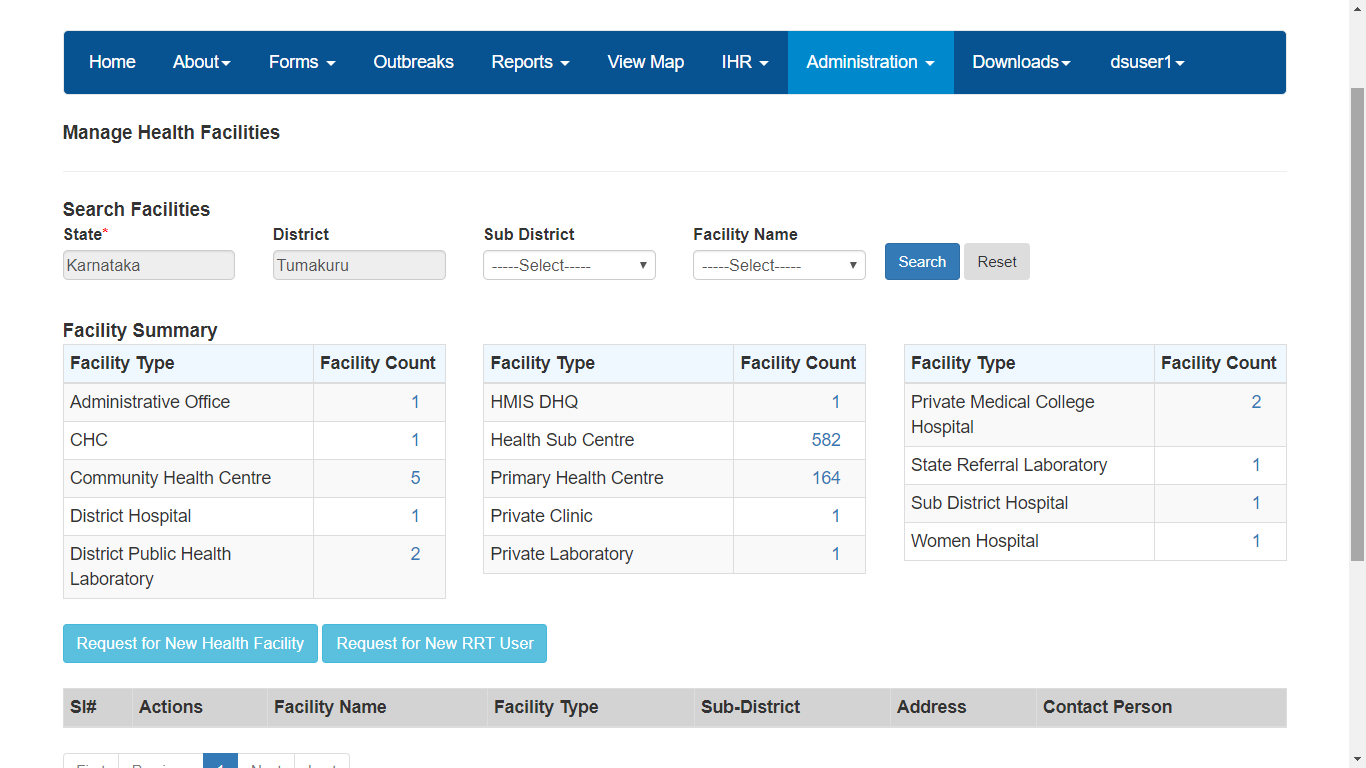 Click on “Request for New RRT User”
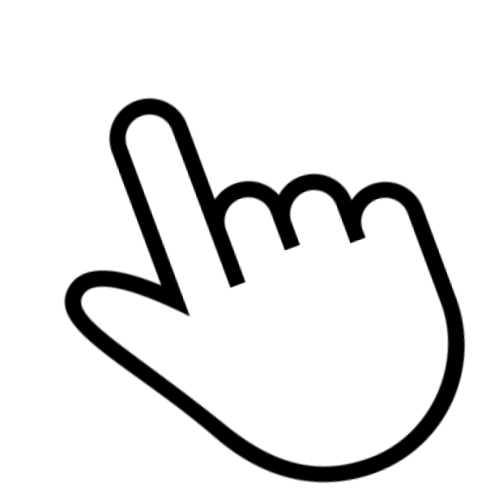 The page contains various data fields to be filled in about the New RRT user that needs to be added
Let’s take an example and fill in or select the basic details of a New RRT User especially the mandatory fields (marked with *)
Then Click on “Save” button
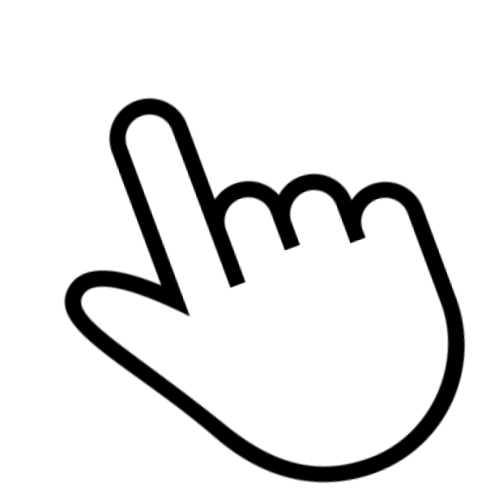 After successfully submission of the request, this message would be shown
Click on “Close” to close this window
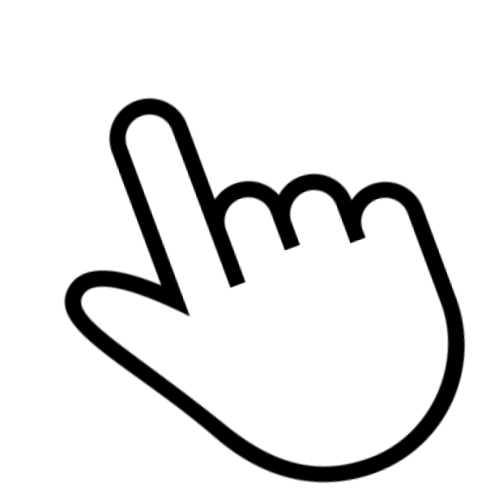 Now Click on “List of Health Facility Update Request” under “Administration”
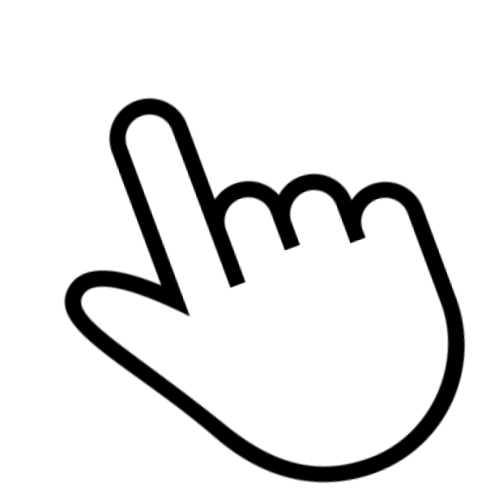 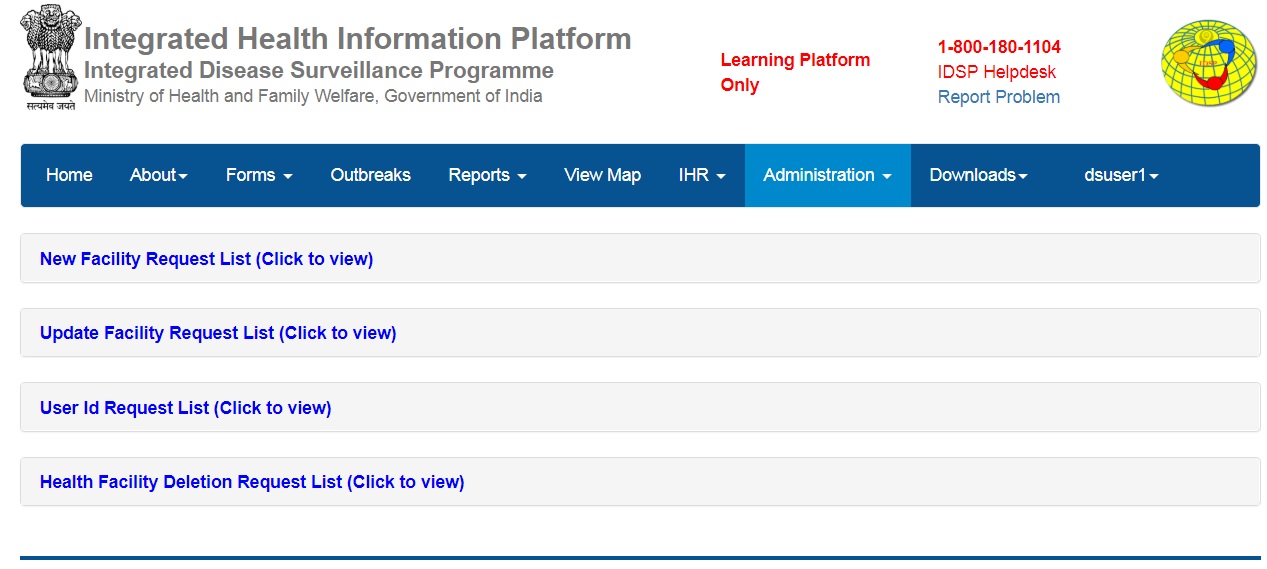 Then click on “User Id Request List”
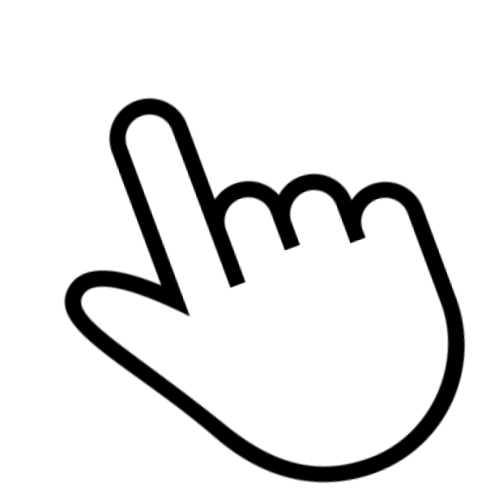 Pending
The ‘Pending’ status indicates that the request generated by the district admin is yet to be “Approved” or “Rejected” by state admin
Then click on “View” button to see the details of the New RRT User added by the district admin
Pending
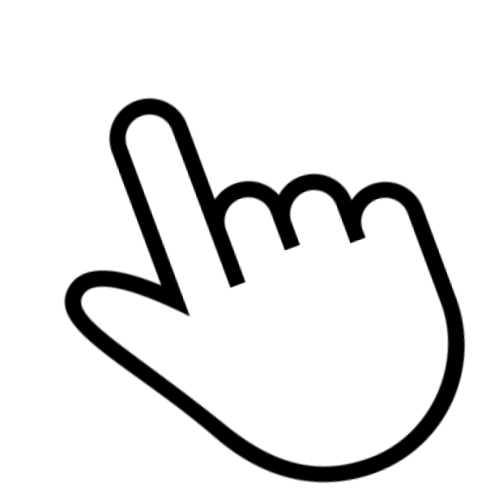 Click on “X” to close this window
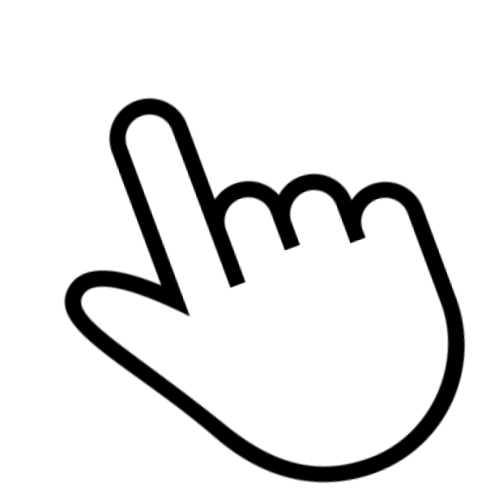 You will see the same details added by the district admin under the “Request for New RRT User”
It will also show the “Status” of the request; here it’s showing as “Pending” means that state admin has not yet “Approved” or “Rejected” it
One more data field it’s showing which is “IT Action”; here it’s showing as “Pending” means that IT team has not allotted user ID for this User
Now Let’s log in through the State admin user;
Write Username and Password in the relevant fields and enter the CAPTCHA; then click on “Sign In” button to log in
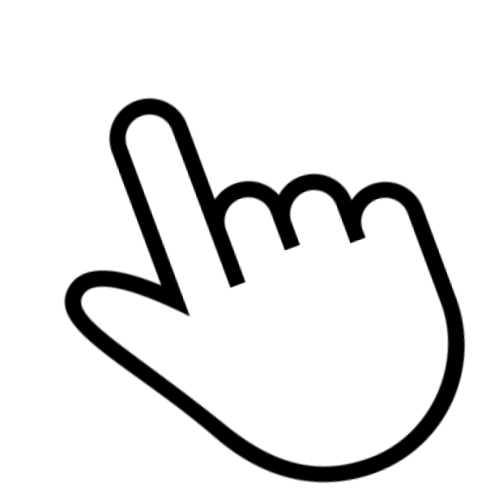 Click on “Administration”
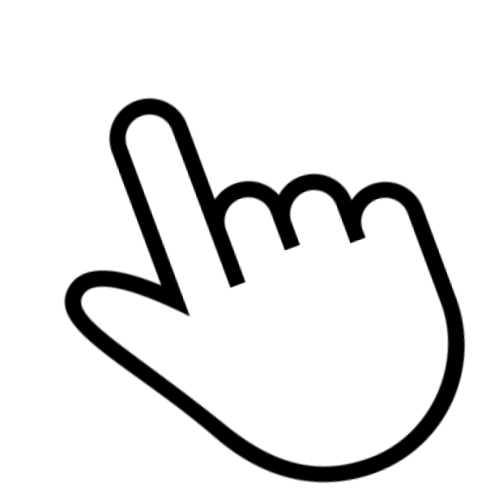 Now Click on “List of Health Facility Update Request”
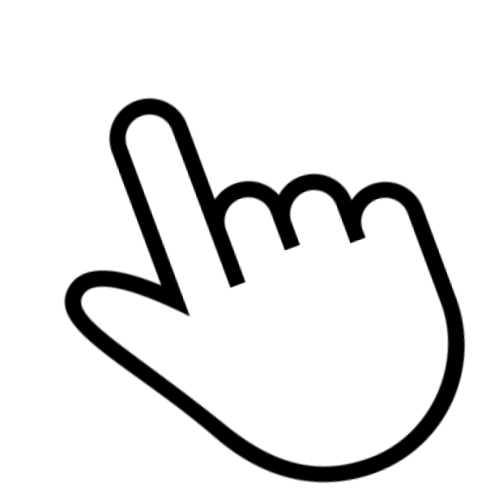 Then click on “User Id Request List”
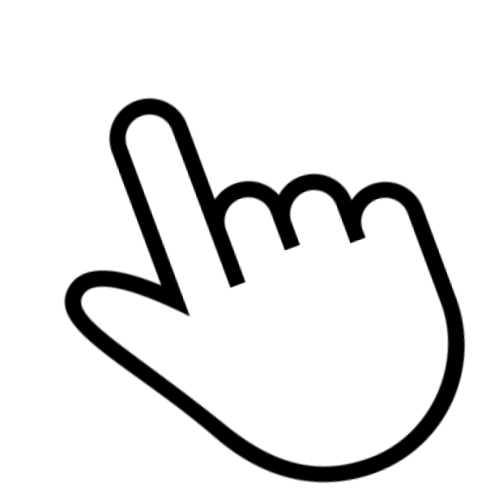 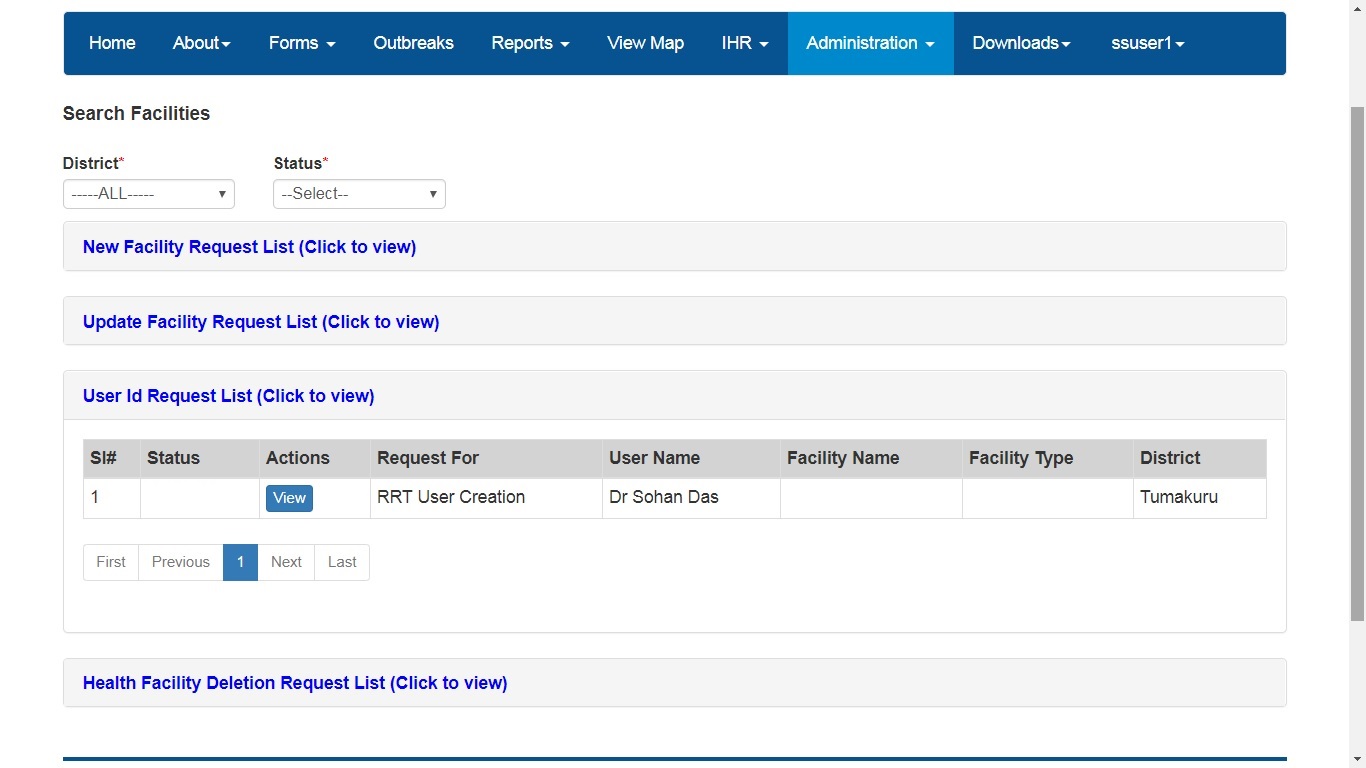 Then click on “View” button to see the details of the New RRT User added by the district admin
Pending
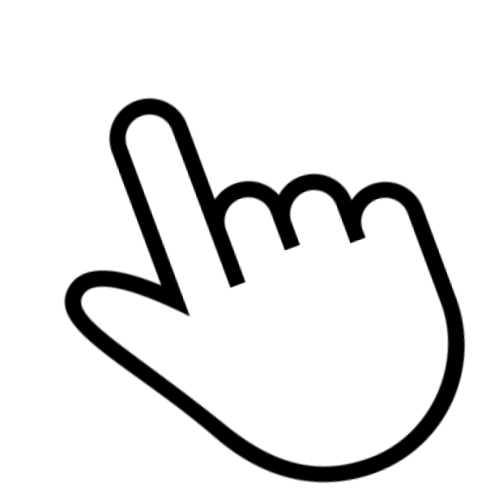 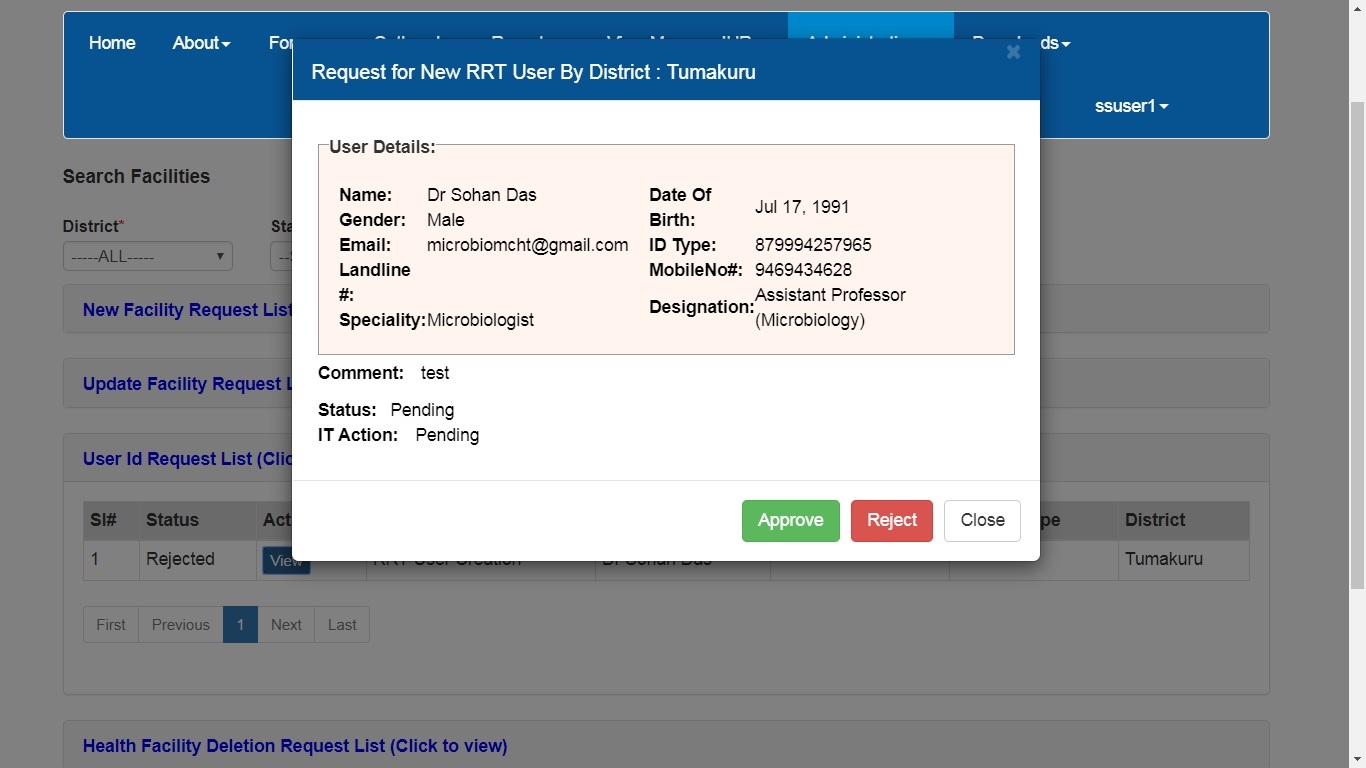 You will see the same details added by the district admin under the “Request for New RRT User”
It will also show the “Status” of the request; here it’s showing as “Pending” means that state admin has not yet “Approved” or “Rejected” it
One more data field it’s showing which is “IT Action”; here it’s showing as “Pending” means that IT team has not allotted user ID for this User
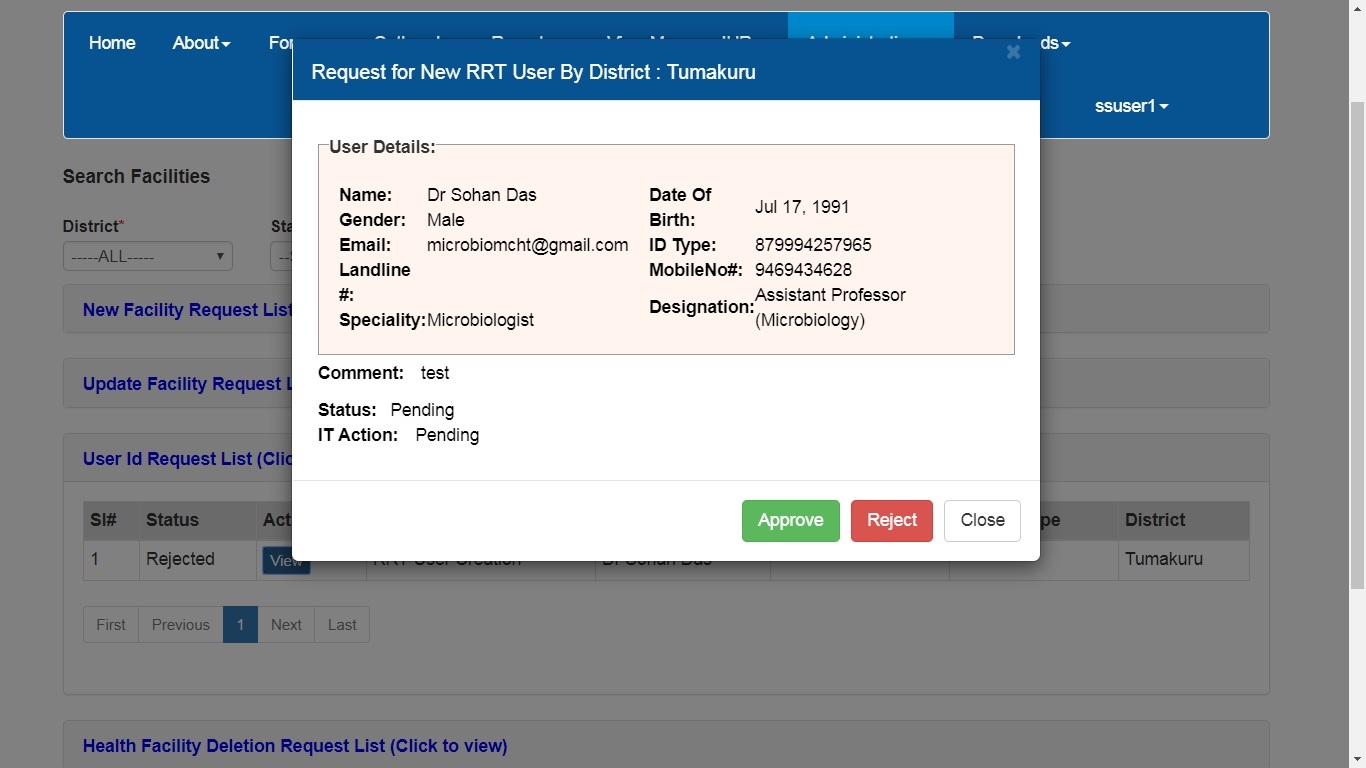 Clicking on “Approve” will approve the Request and the New RRT User details will be sent to the IT team, which will in turn add User details in IHIP-IDSP data base and will share the User Name for the RRT User afterwards in this same window
Clicking on “Reject” will reject the Request and the New RRT User details will not be added on IHIP-IDSP data base
Clicking on “Close” will close this window
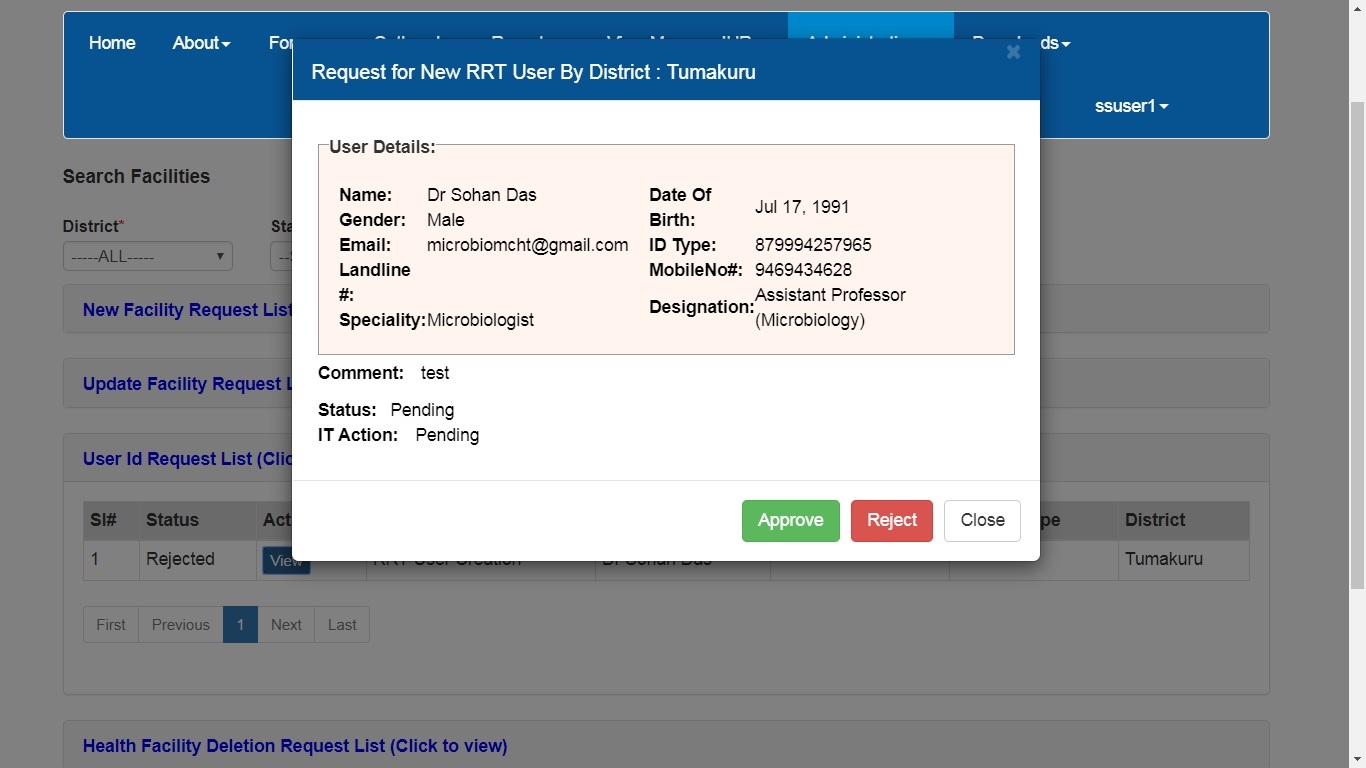 Let’s click on “Approve”
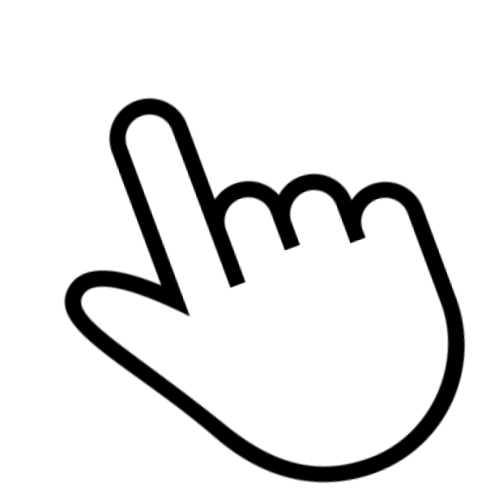 Let’s click on “View” button for New RRT User
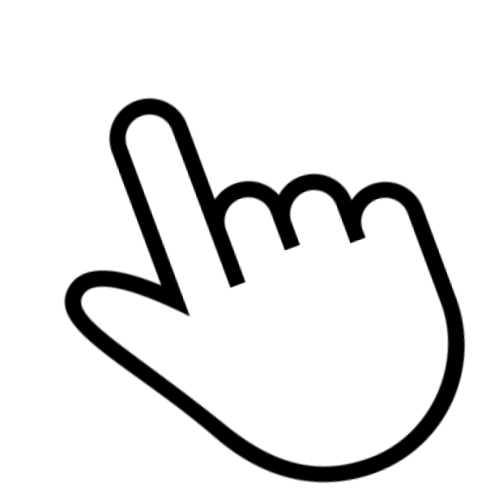 The previously ‘blank’ status is replaced by “Approved”
If the IT team would have given the Username for the RRT user then the message under “IT Action” would look like as following instead of “Pending”
the “Status” of the request has changed from “Pending” to “Approved”
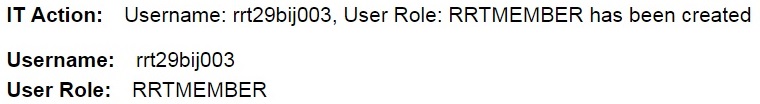 “IT Action” is showing as “Pending” means that IT team has not allotted user ID for this User
rrt indicates that it’s RRT member username; then there is a state code of 2 figures; 
then there is 3 letters district code; 
then there is 3 figures user code
The state admin will still see the “Approve” and “Reject” buttons, but they are disabled now; i.e. once the Request is approved or rejected, the status cannot be changed after that
Click on “Close” to close this window
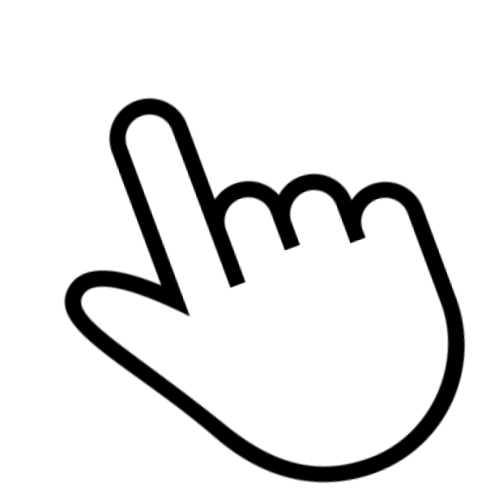 Now let’s log in through the district admin user again;
Write Username and Password in the relevant fields and enter the CAPTCHA; then click on “Sign In” button to log in
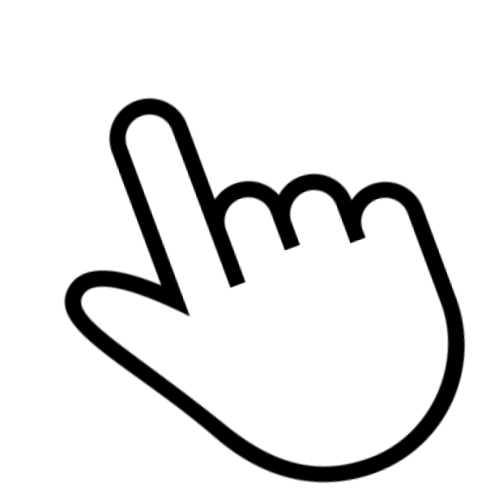 Now Click on “List of Health Facility Update Request” under “Administration”
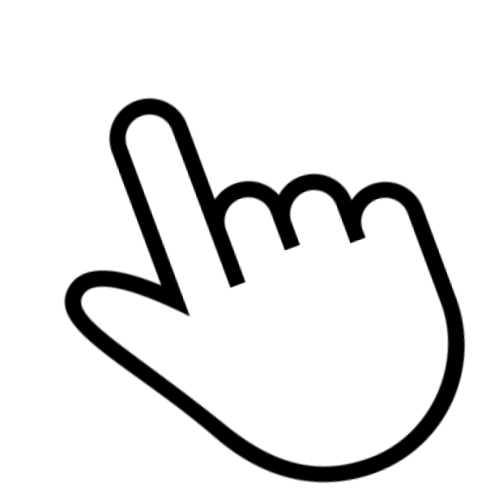 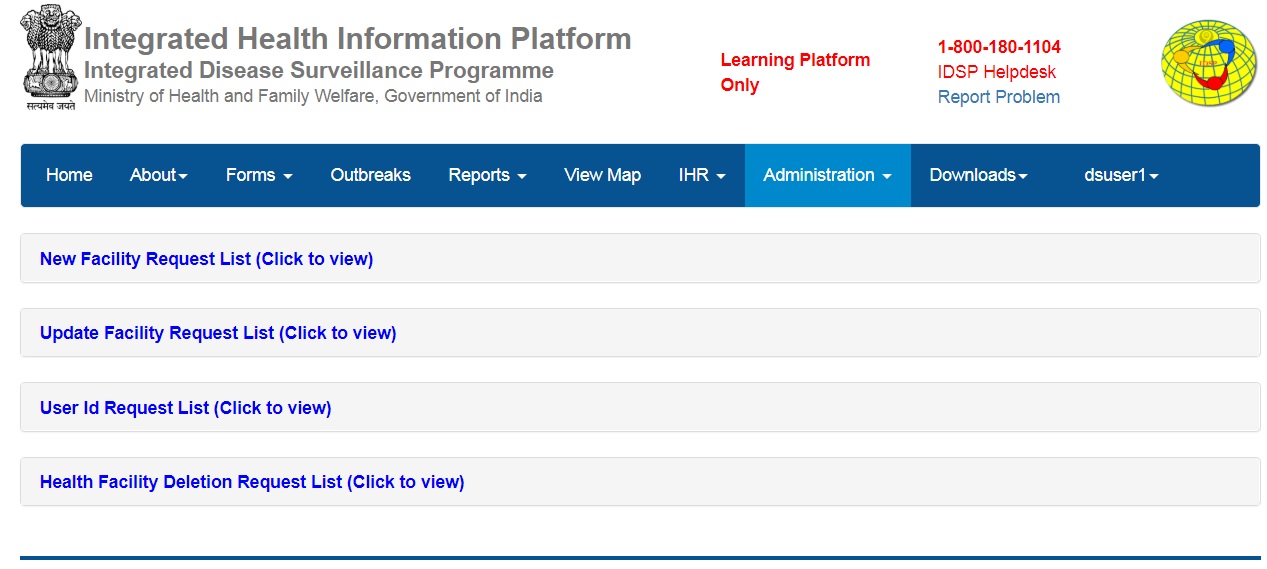 Then click on “User Id Request List”
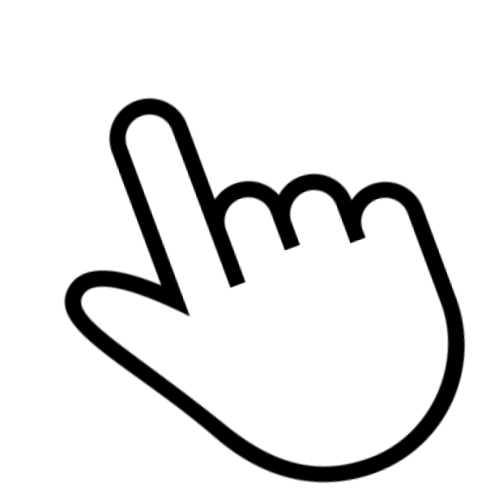 Let’s click on “View” button for New RRT User
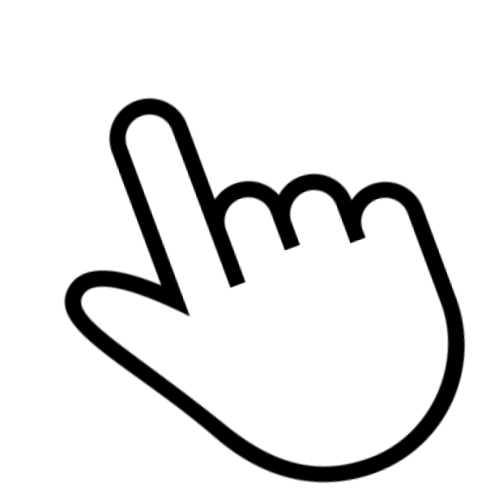 The previously ‘blank’ status is replaced by “Approved”
If the IT team would have given the Username for this user then the message under “IT Action” would look like as following instead of “Pending”
the “Status” of the request has changed from “Pending” to “Approved”
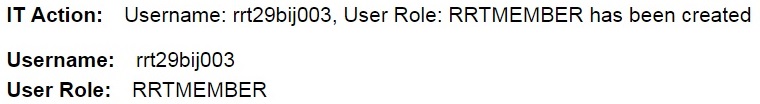 “IT Action” is showing as “Pending” means that IT team has not allotted user ID for this User
rrt indicates that it’s RRT member username; then there is a state code of 2 figures; 
then there is 3 letters district code; 
then there is 3 figures user code
Similarly district admin can “Request for new user id” for health facilities newly created but “User Id not yet given” by clicking on “Actions” button followed by “Edit Facility Details” button for that particular health facility under “Manage Health Facilities”; then the data flow of approval/rejection remains the same as explained in the previous slides
Let’s take an example of how a “Request for Update of Facility Details” can be generated by District Admin followed by it’s Approval/Rejection by State Admin
We’ll go through the same step by step
Again, first log in through the district admin user;
Write Username and Password in the relevant fields and enter the CAPTCHA; then click on “Sign In” button to log in
Click on “Administration”
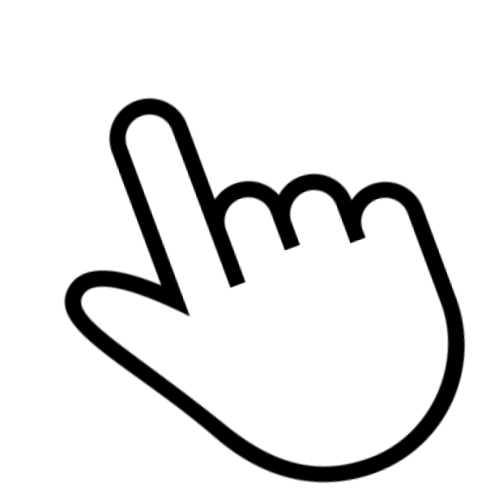 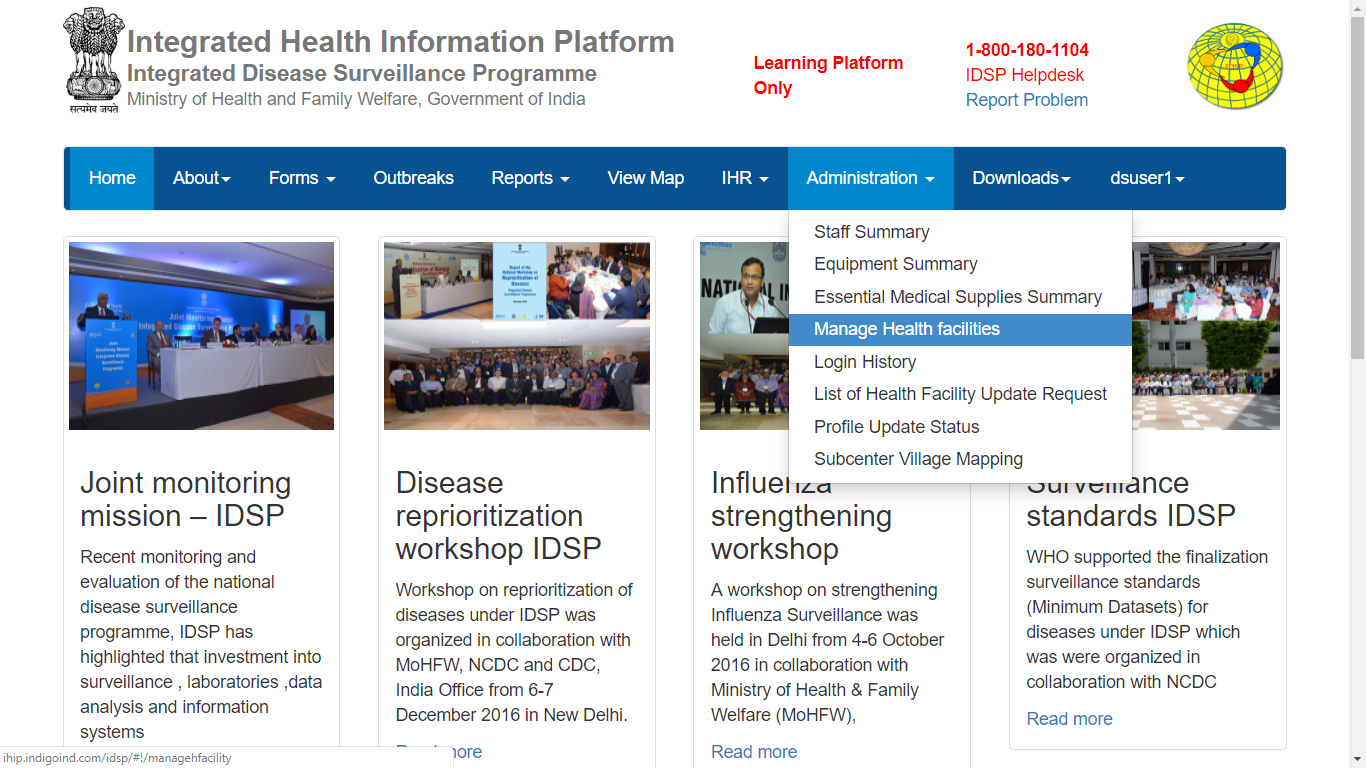 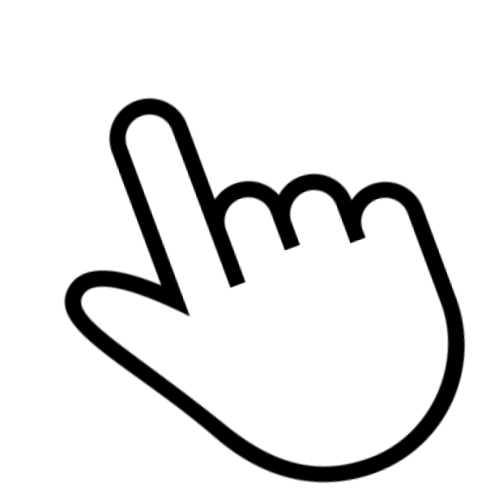 Click on “Manage Health facilities”
Through the ‘Sub District’ & ‘Facility Name’ filters you can get the list of the Health Facilities or a particular facility below
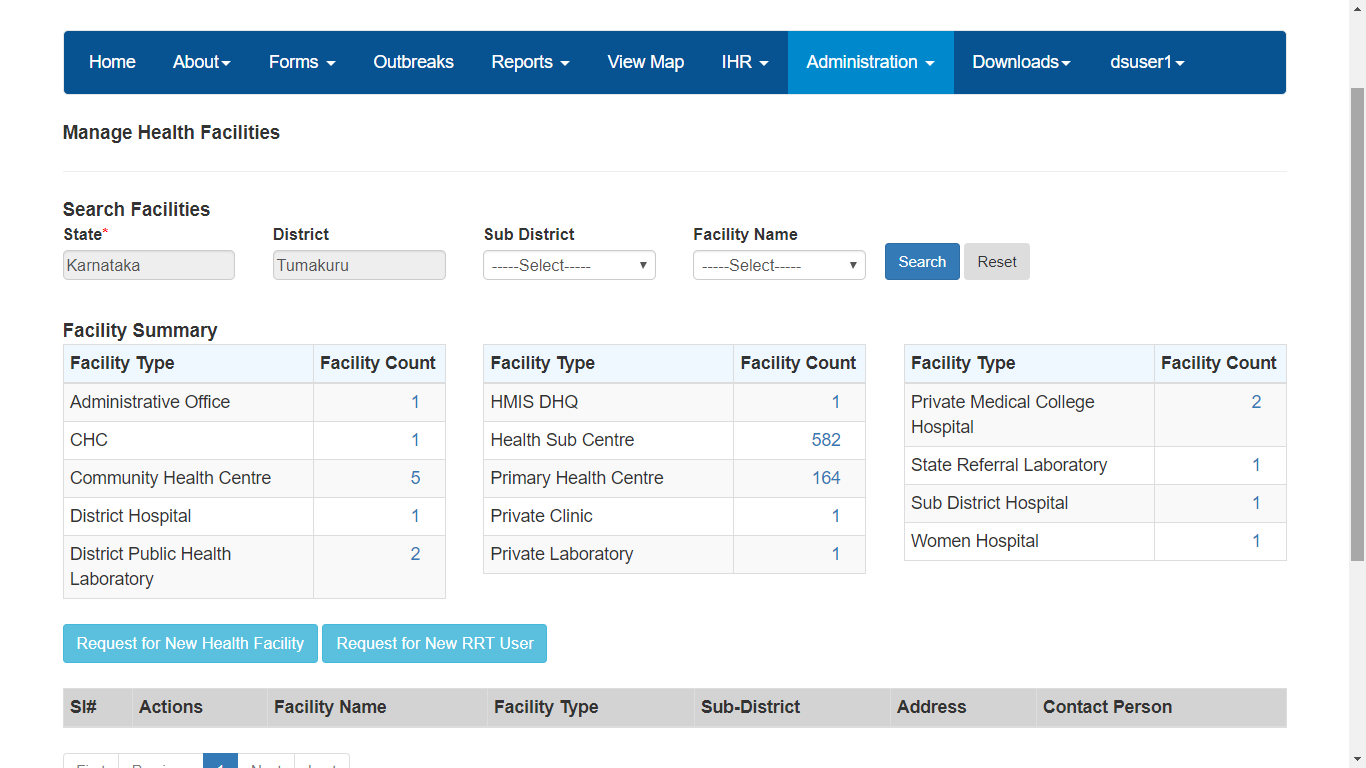 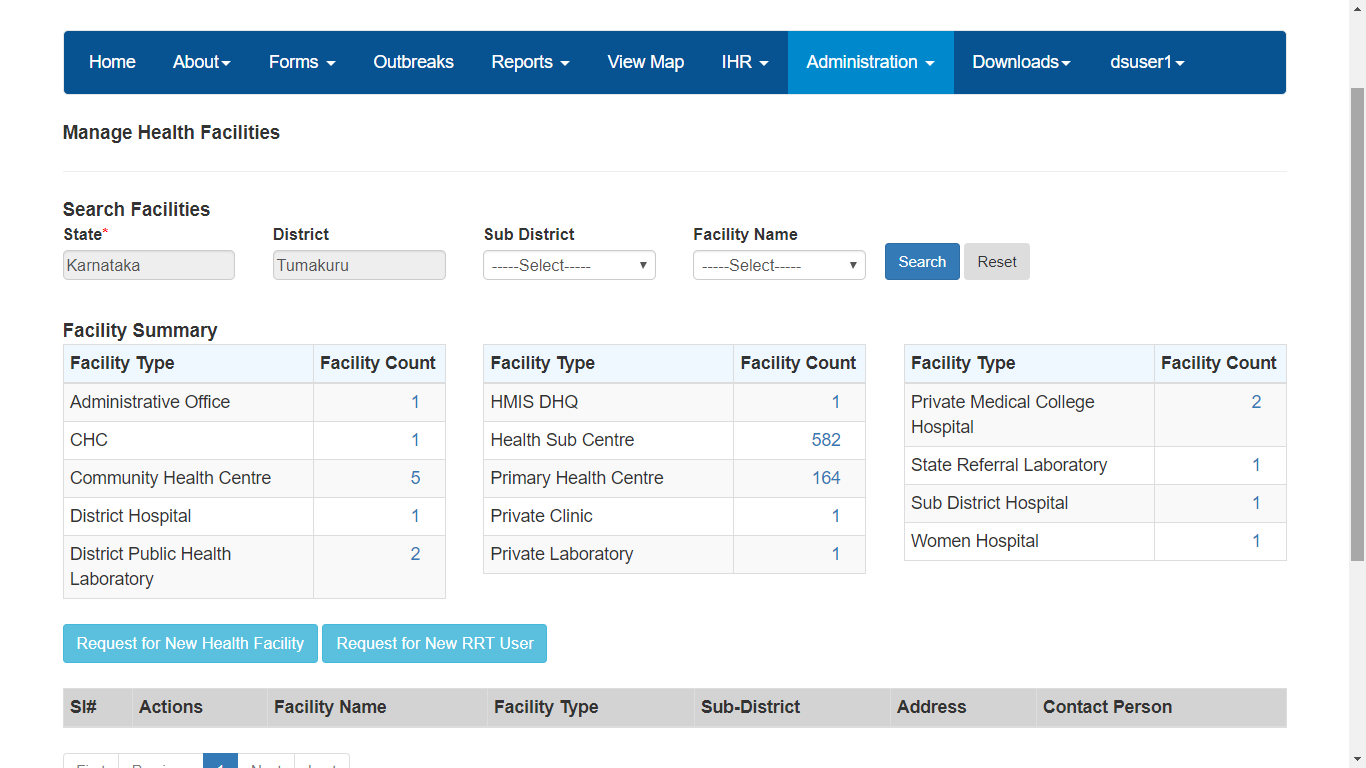 By clicking on this Facility Count numbers, you can get the list of the health facilities below by that health facility type
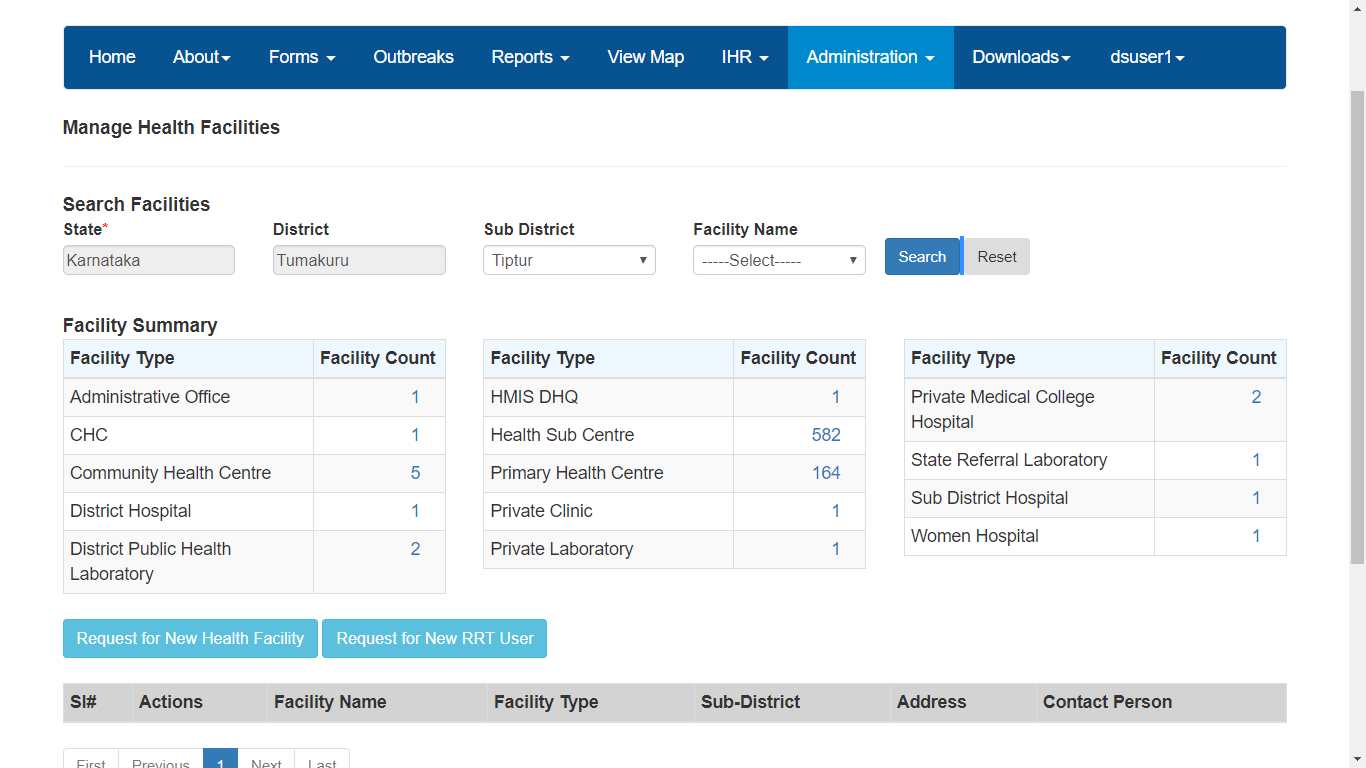 Let’s take an example: select “Tiptur” under “Sub District” and then click on “Search”
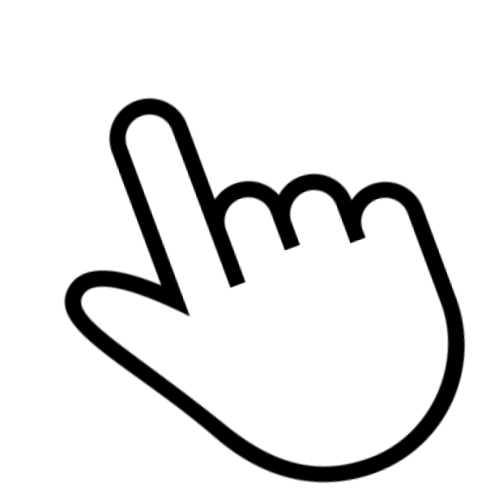 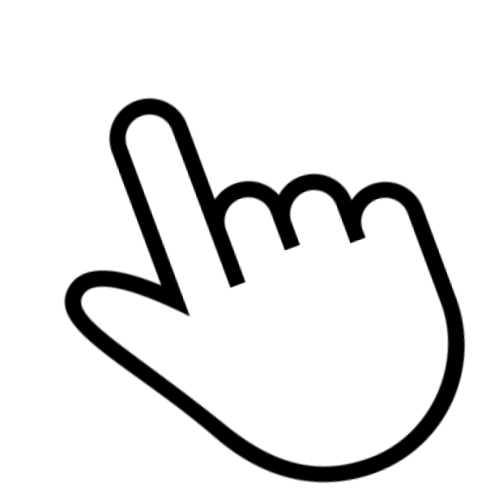 Now click on this Facility Count in front of “Primary Health Centre”
You will get the list of all the Primary Health Centres under Tiptur Sub District
Now click on “Actions” for “TEST PHC”
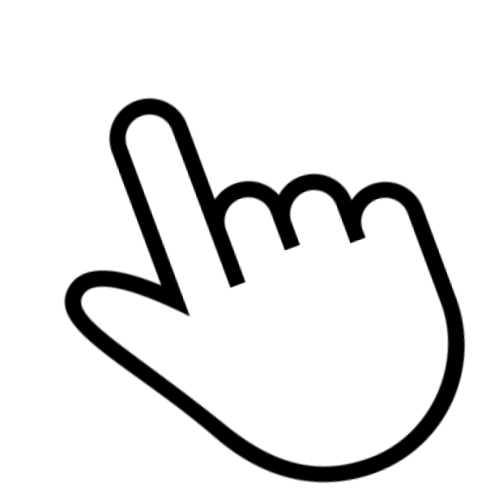 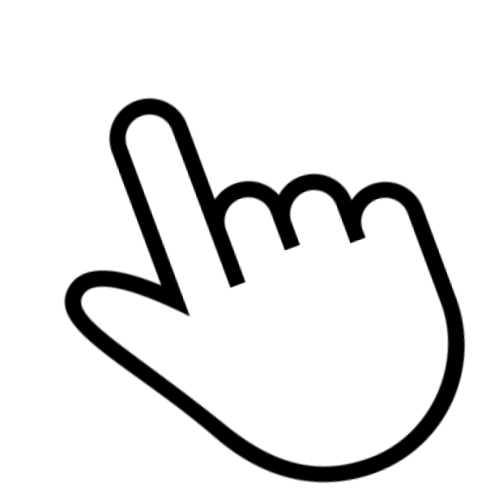 Now click on “Edit Facility Details”
District Admin cannot change these Facility Details Directly; for that the District Admin needs to make a request to state admin
We’ll talk about these data fields in another presentation (Manage Health Facilities part 2)
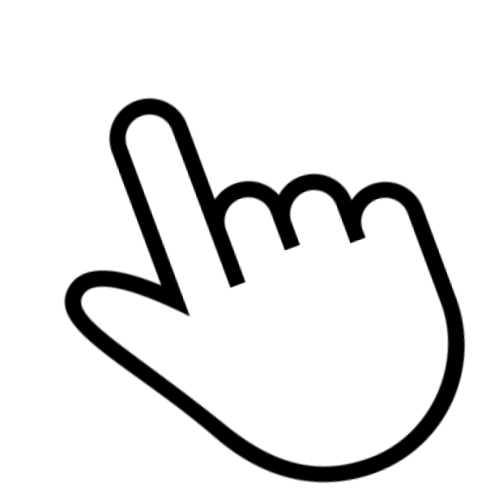 Click on “Request for update of facility details”
You will see the window with the details currently there in IHIP-IDSP data base; you can change any or all of the details you are seeing which will ultimately go as a request for update
Let’s take a simple example of changing the name of the health facility from “TEST PHC” to “TEST Primary Health Centre” and then click on “Yes”
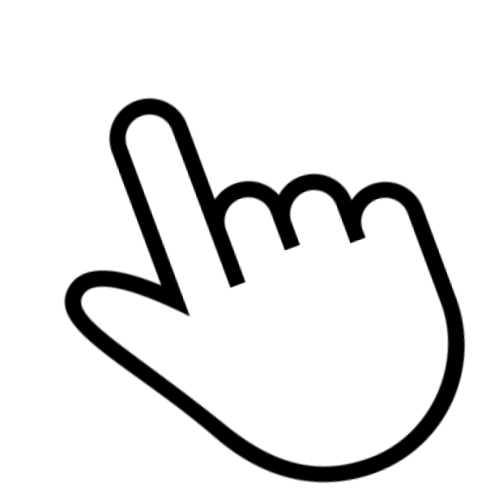 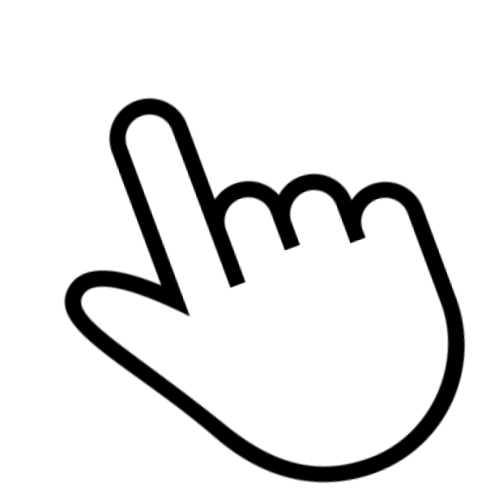 Then again click on “Yes”
Now Click on “List of Health Facility Update Request” under “Administration”
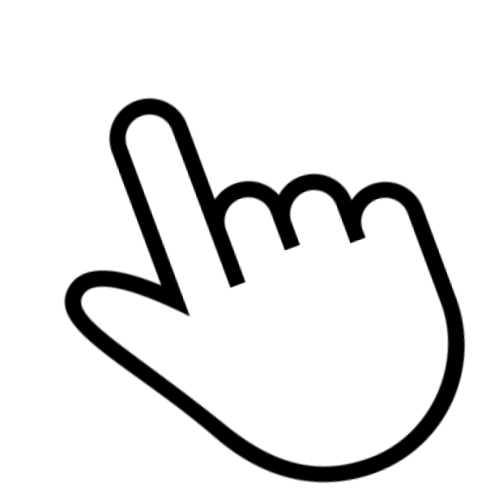 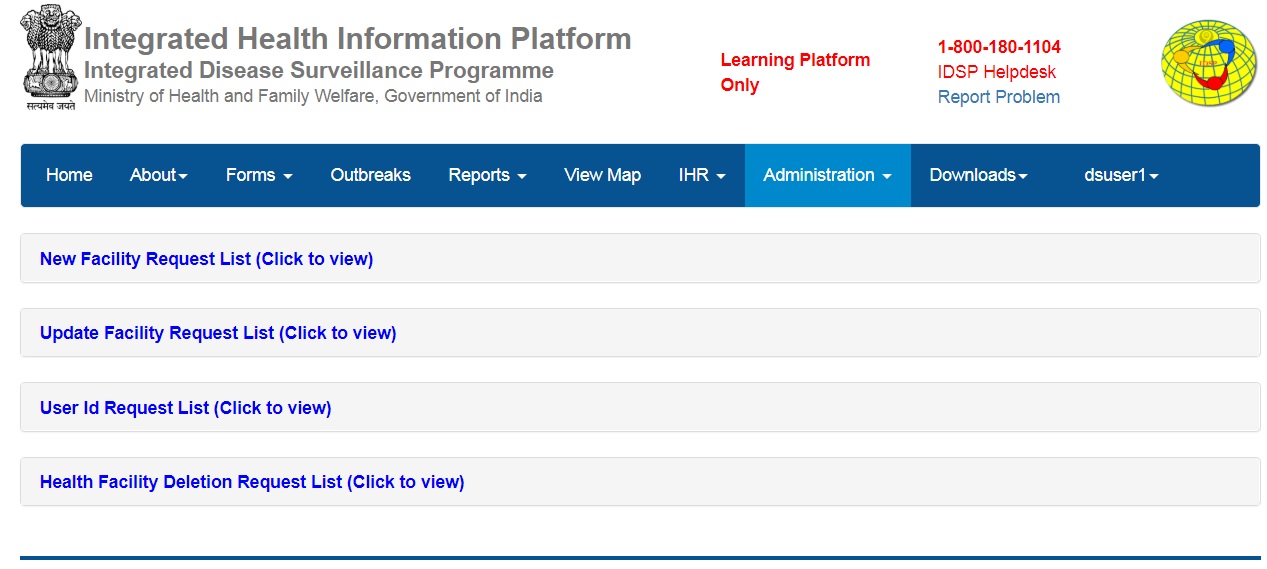 Then click on “Update Facility Request List”
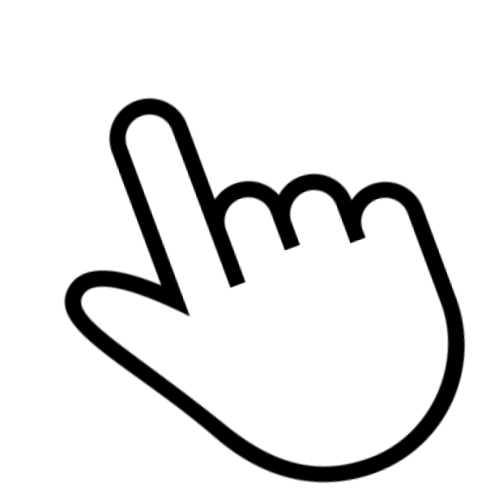 “Approved update” status indicates that the state admin has approved the changes requested by the district admin for these health facilities
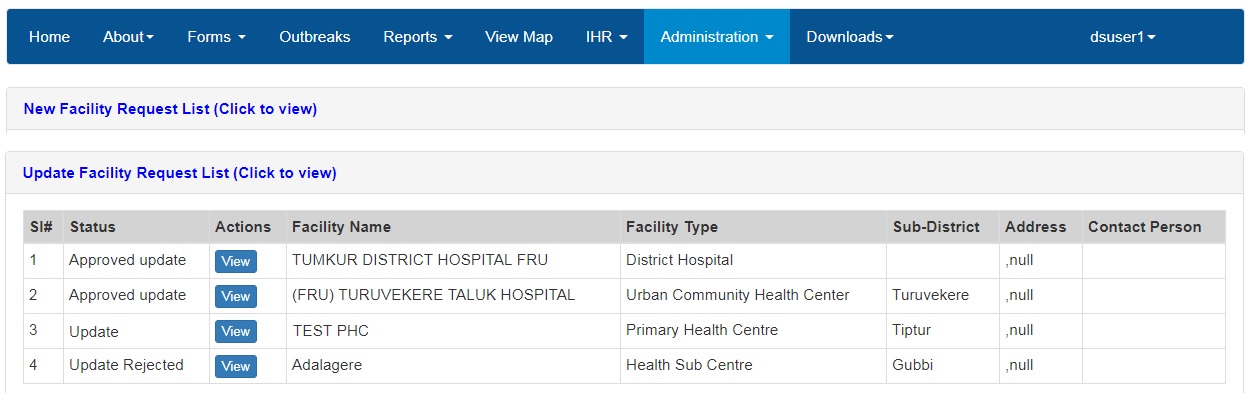 The “Update Pending” status indicates that the request generated by the district admin is yet to be “Approved” or “Rejected” by state admin
Pending
“Update Rejected” status indicates that the state admin has rejected the changes requested by the district admin for this health facility
Then click on “View” button to see the facility details including the changes requested by district admin
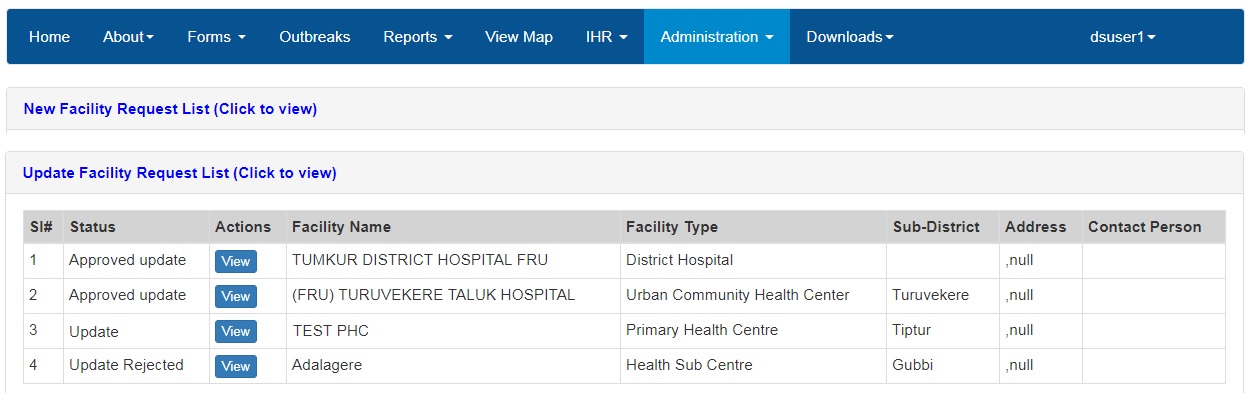 Pending
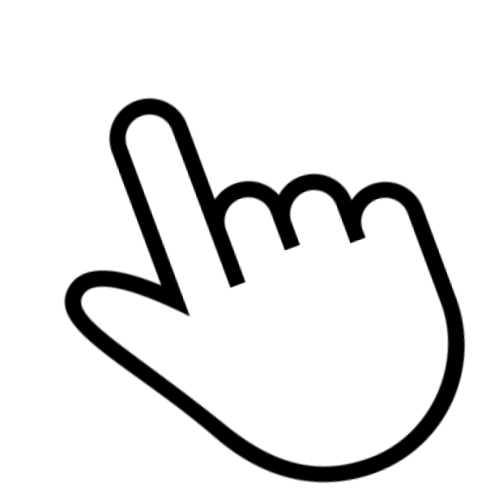 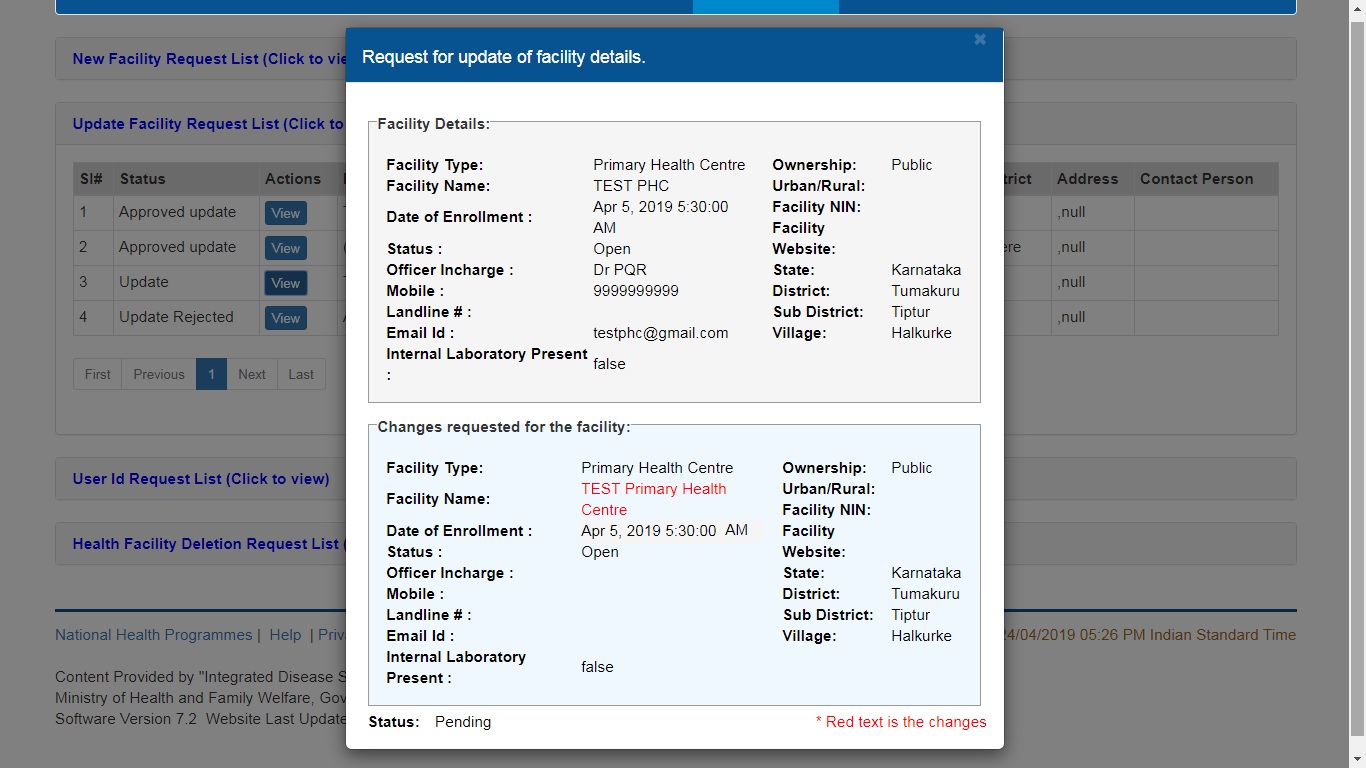 In the above box you will see the Health Facility Details currently in the data base
In the box below you will see the Health Facility Details proposed by district admin; the changes will be reflected in Red Text
It will also show the “Status” of the request; here it’s showing as “Pending” means that the state admin has neither approved nor rejected the request
Now Let’s log in through the State admin user;
Write Username and Password in the relevant fields and enter the CAPTCHA; then click on “Sign In” button to log in
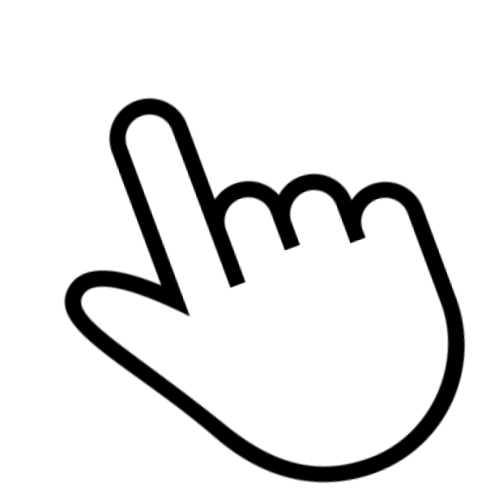 Click on “Administration”
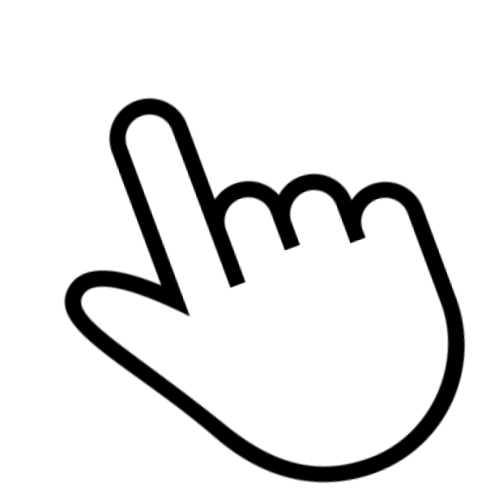 Now Click on “List of Health Facility Update Request”
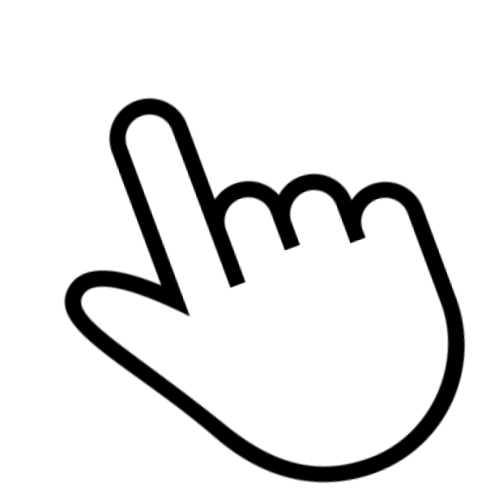 Then click on “Update Facility Request List”
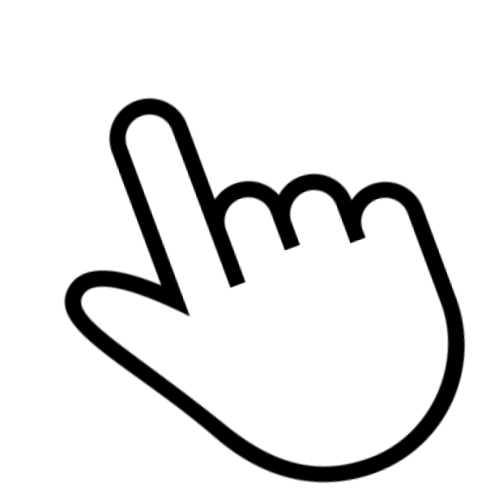 “Approved update” status indicates that the state admin has approved the changes requested by the district admin for these health facilities
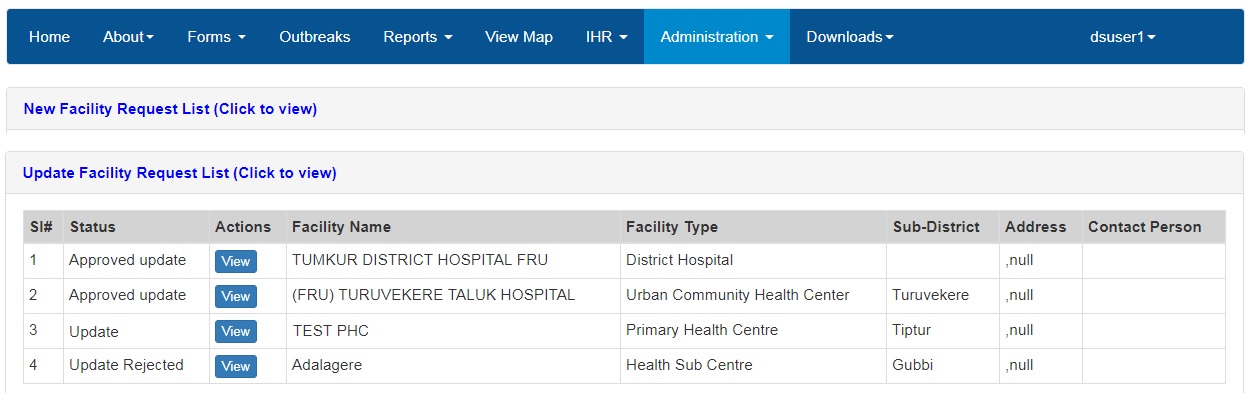 The “Update Pending” status indicates that the request generated by the district admin is yet to be “Approved” or “Rejected” by state admin
Pending
“Update Rejected” status indicates that the state admin has rejected the changes requested by the district admin for this health facility
Then click on “View” button to see the facility details including the changes requested by district admin
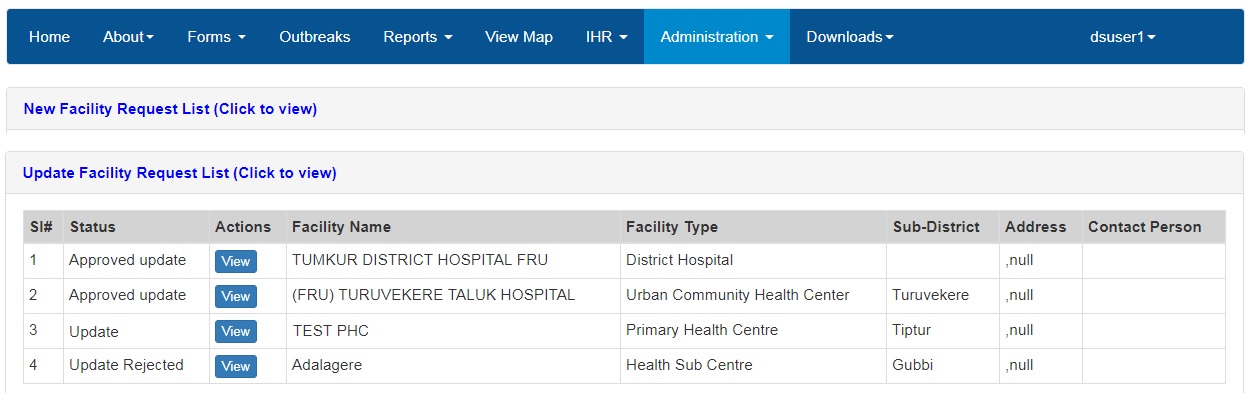 Pending
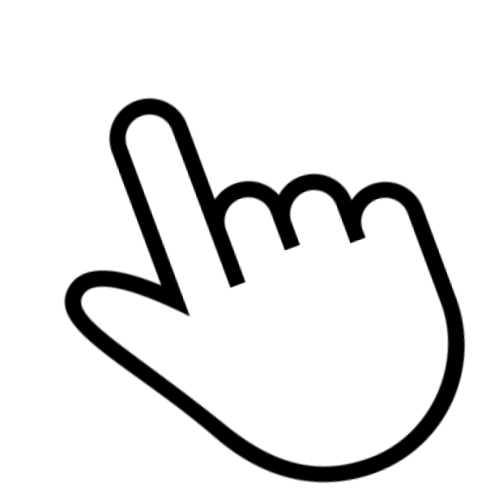 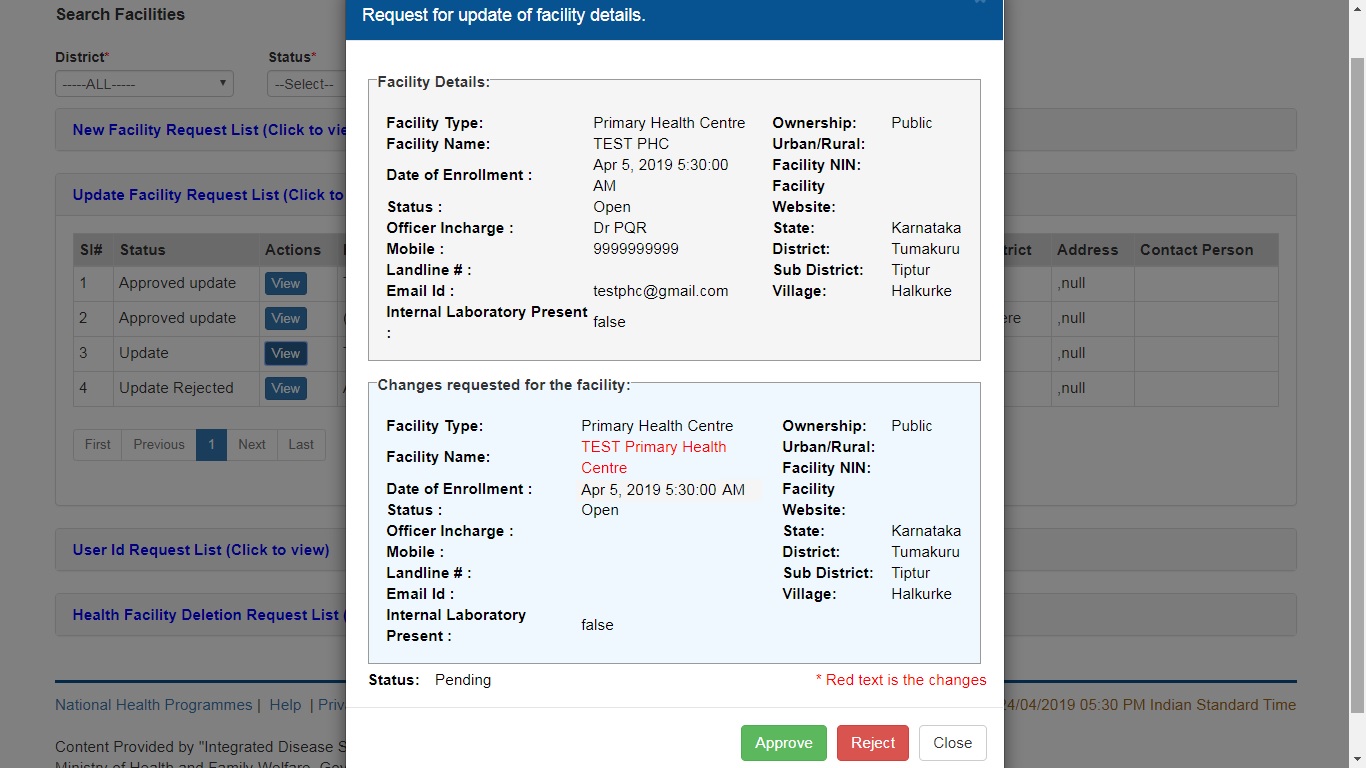 In the above box you will see the Health Facility Details currently in the data base
In the box below you will see the Health Facility Details proposed by district admin; the changes will be reflected in Red Text
It will also show the “Status” of the request; here it’s showing as “Pending” means that the state admin has neither approved nor rejected the request
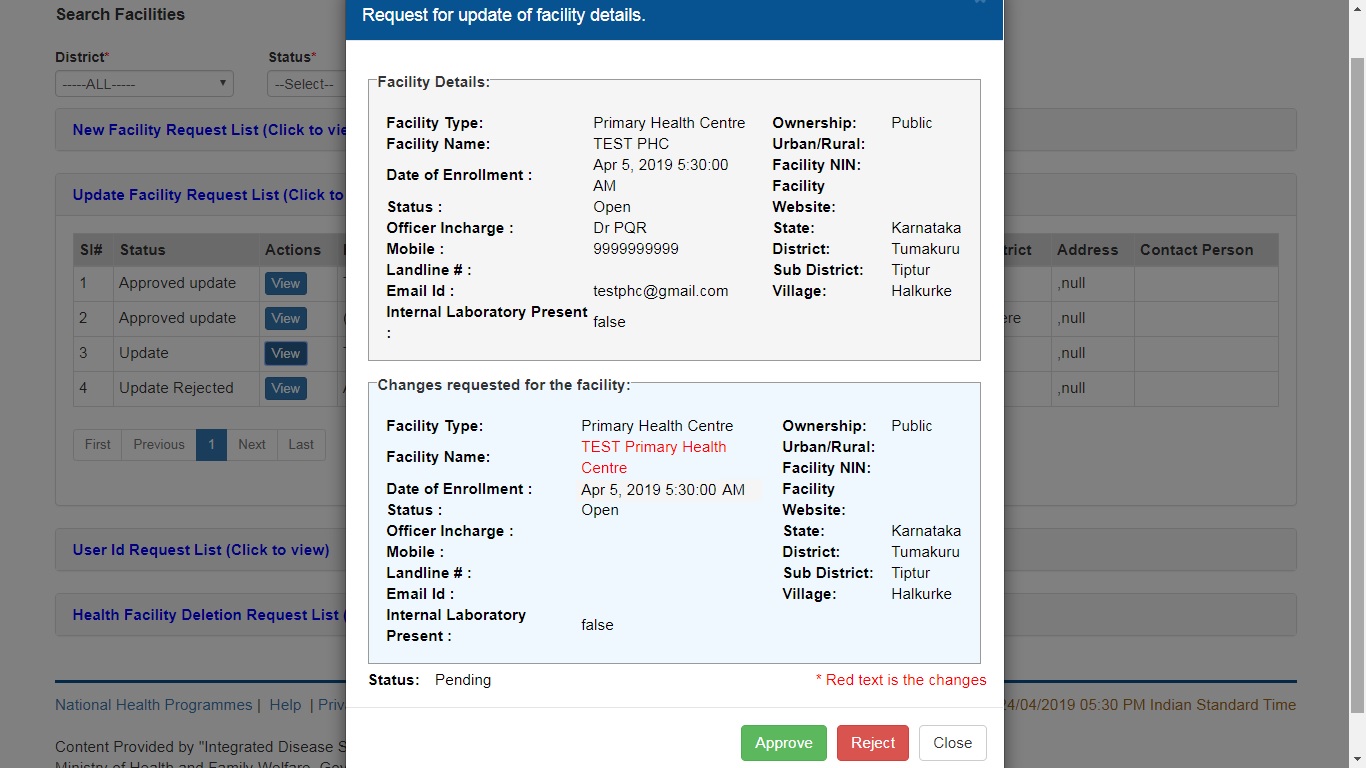 Clicking on “Reject” will reject the Request and the Previous details of the Facility will remain as such IHIP-IDSP data base without any change
Clicking on “Approve” will approve the Request and the suggested changes / update will replace the previous details in in IHIP-IDSP data base
Clicking on “Close” will close this window
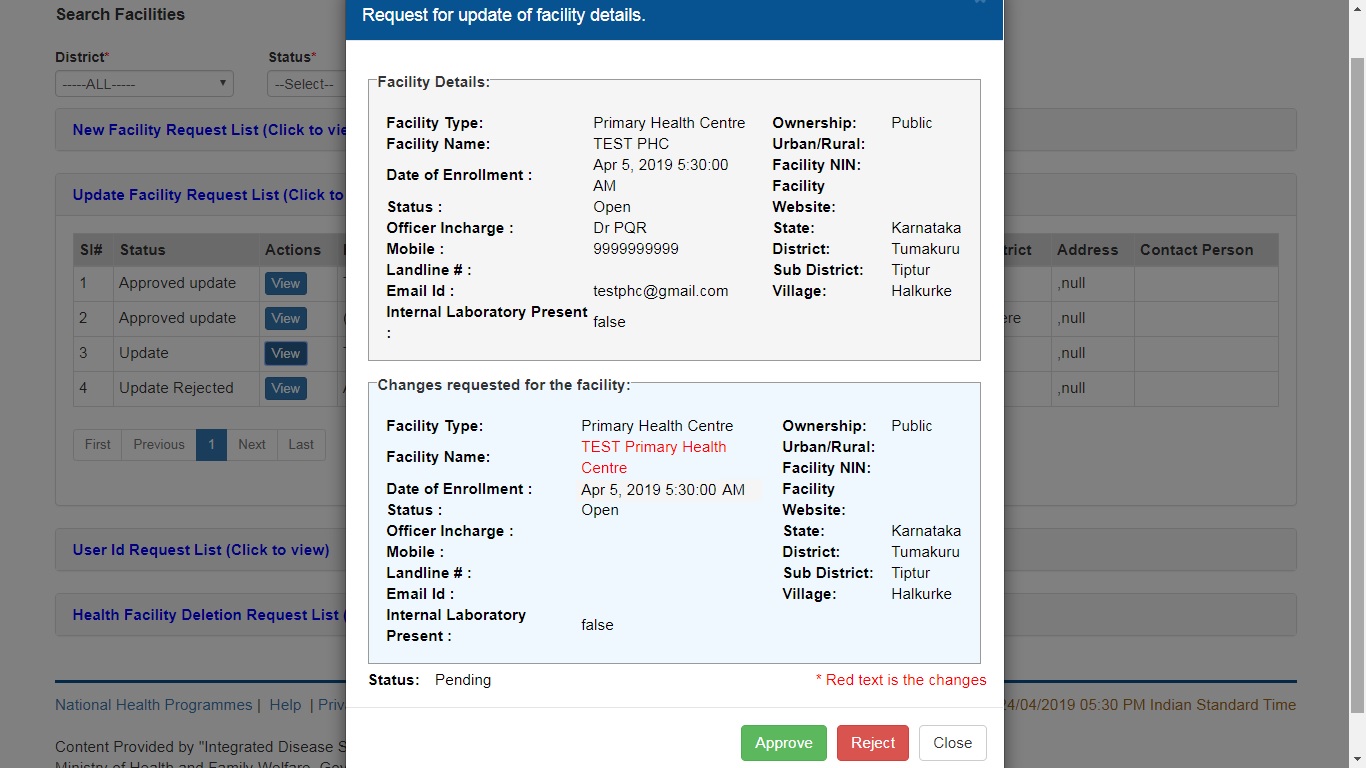 Let’s click on “Reject” this time to understand what happens when we click “Reject” button
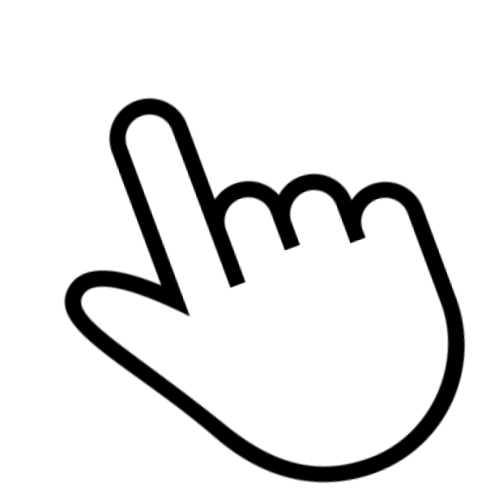 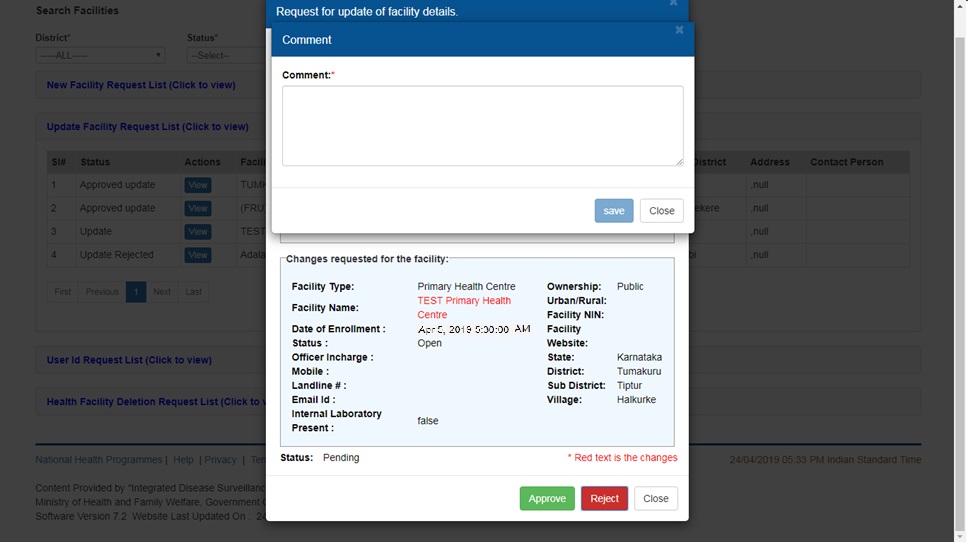 One comment box will open up
Write any comment; especially the reason why the request was rejected and click “Save” to submit the Rejection of the Request
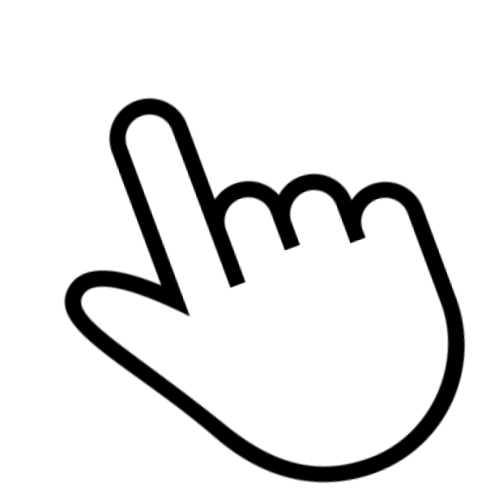 Here we will close this window to approve the request subsequently
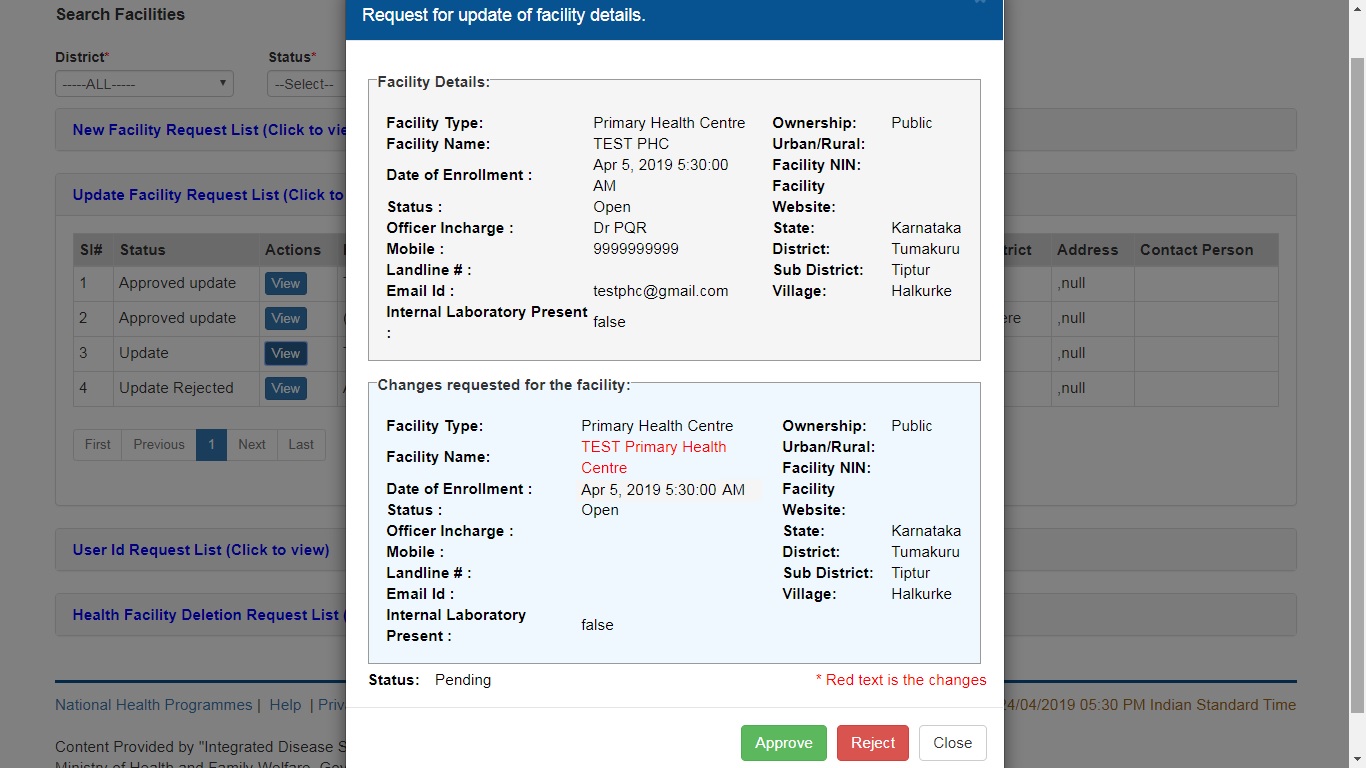 Now click on “Approve” button to approve the changes suggested
Pending
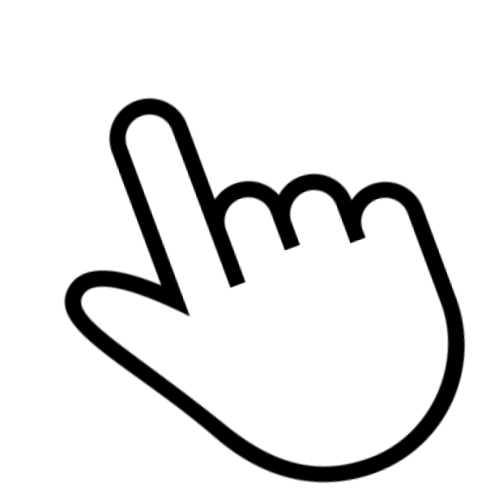 And the change in Name of the health facility is also being reflected
The previously “Update Pending” status is replaced by 
“Approved update”
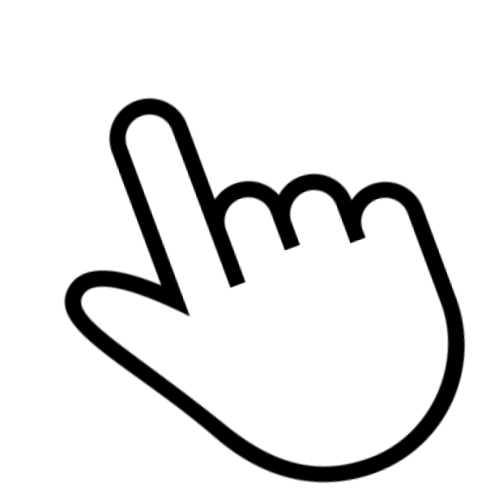 Let’s click on “View” button for TEST Primary Health Centre
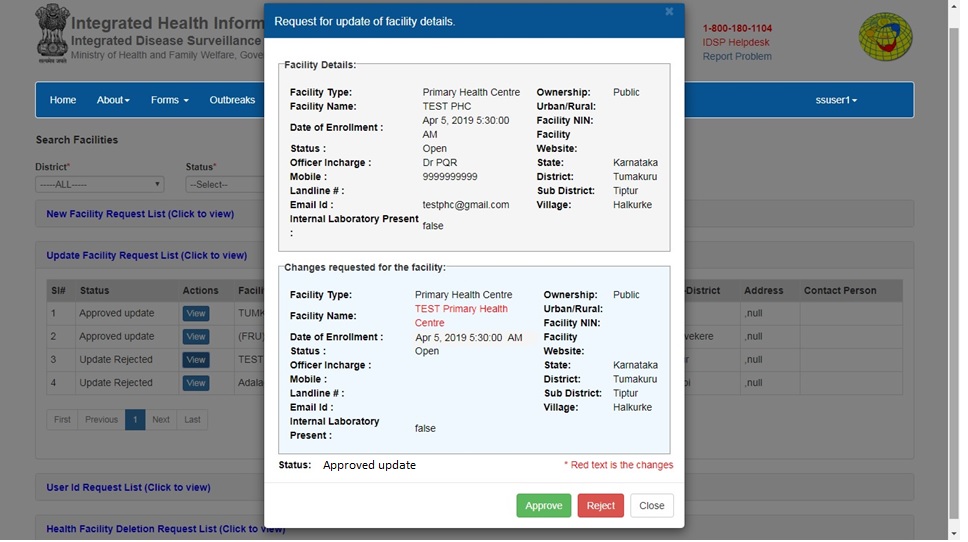 The state admin will still see the “Approve” and “Reject” buttons, but they are disabled now; i.e. once the Request is approved or rejected, the status cannot be changed after that
the “Status” of the request has changed from “Pending” to “Approved update”
Click on “Close” to close this window
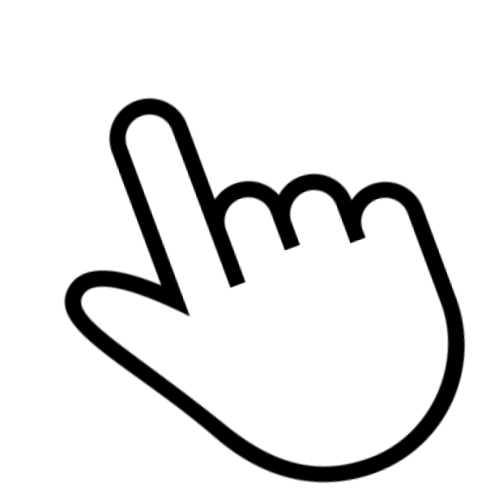 Now let’s log in through the district admin user again;
Write Username and Password in the relevant fields and enter the CAPTCHA; then click on “Sign In” button to log in
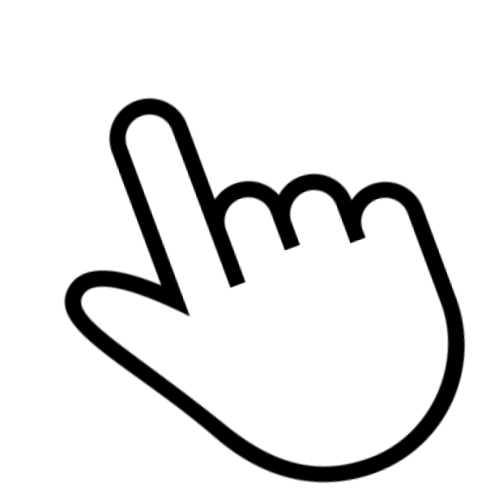 Now Click on “List of Health Facility Update Request” under “Administration”
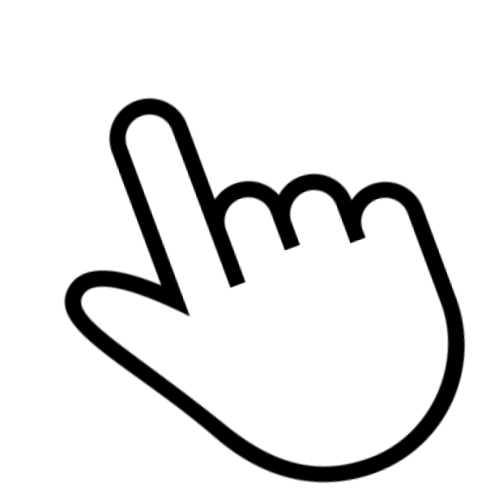 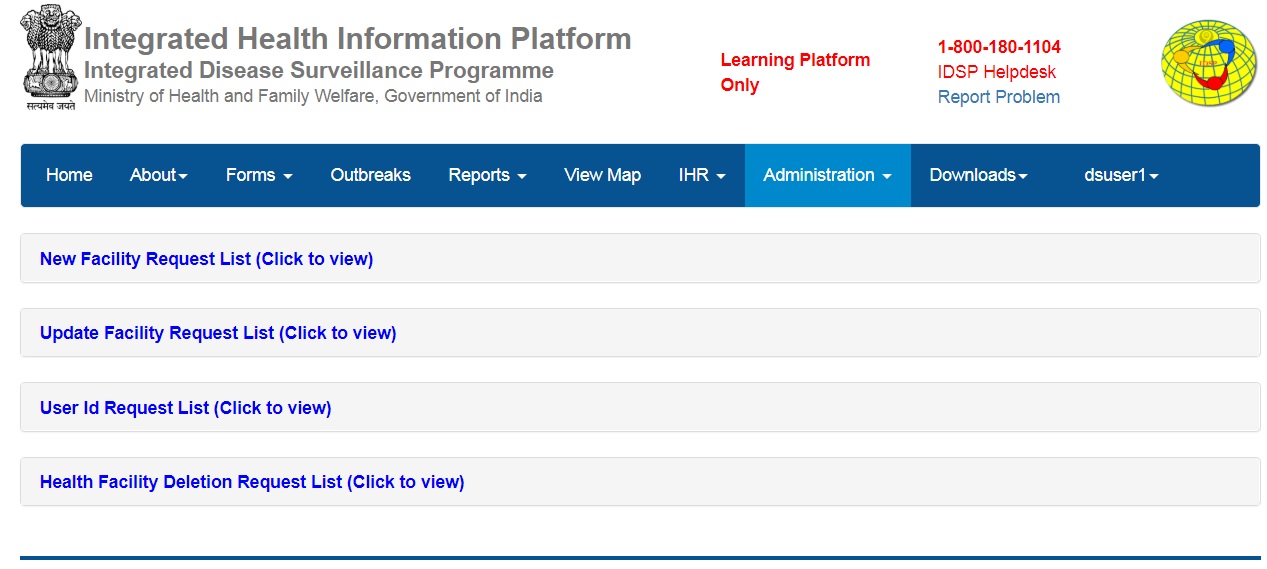 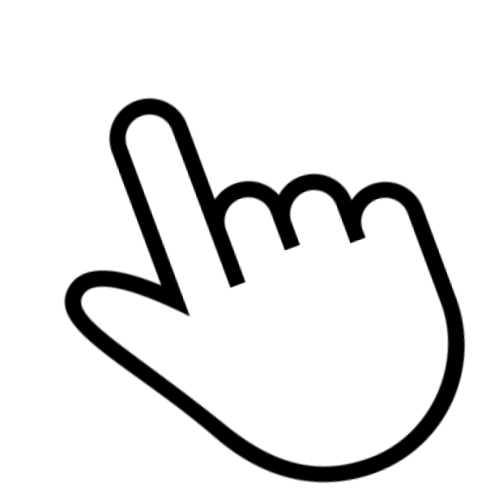 Then click on “Update Facility Request List”
And the change in Name of the health facility is also being reflected
The previously “Update” status is replaced by 
“Approved update”
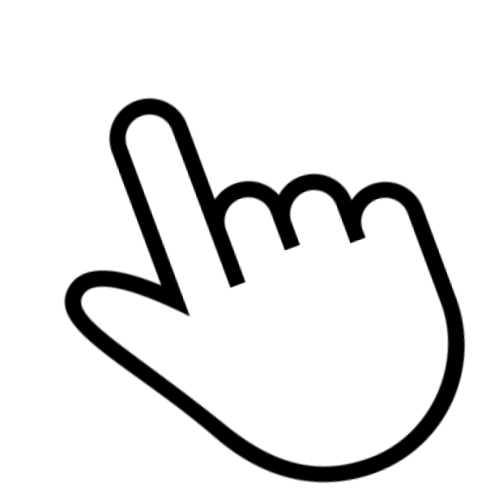 Let’s click on “View” button for TEST Primary Health Centre
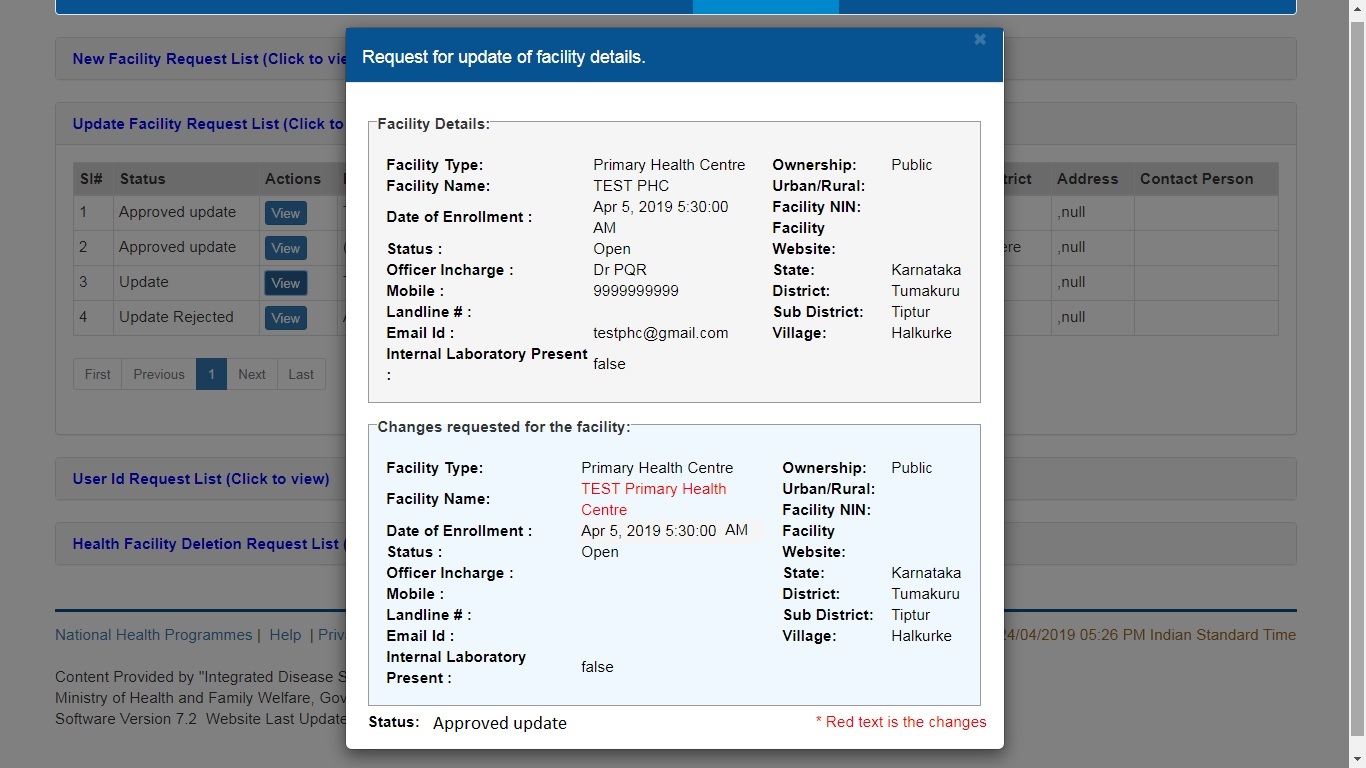 the “Status” of the request has changed from “Pending” to “Approved update”
Let’s take an example of how a “Health Facility Delete Request” can be generated by District Admin followed by it’s Approval/Rejection by State Admin
We’ll go through the same step by step
Again, first log in through the district admin user;
Write Username and Password in the relevant fields and enter the CAPTCHA; then click on “Sign In” button to log in
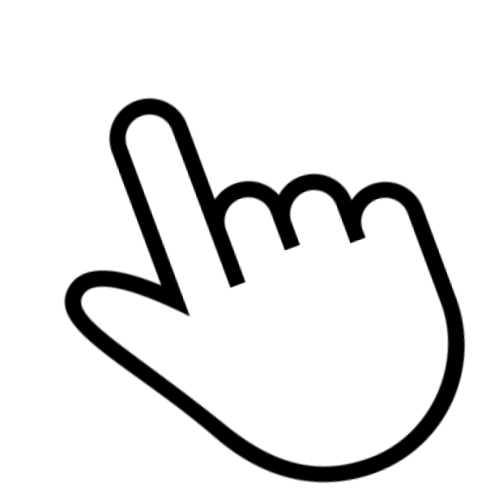 Click on “Administration”
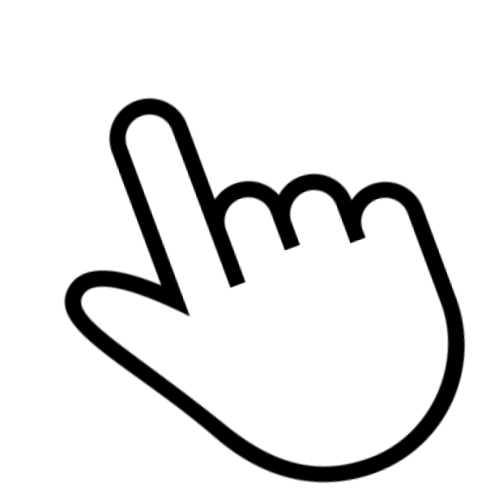 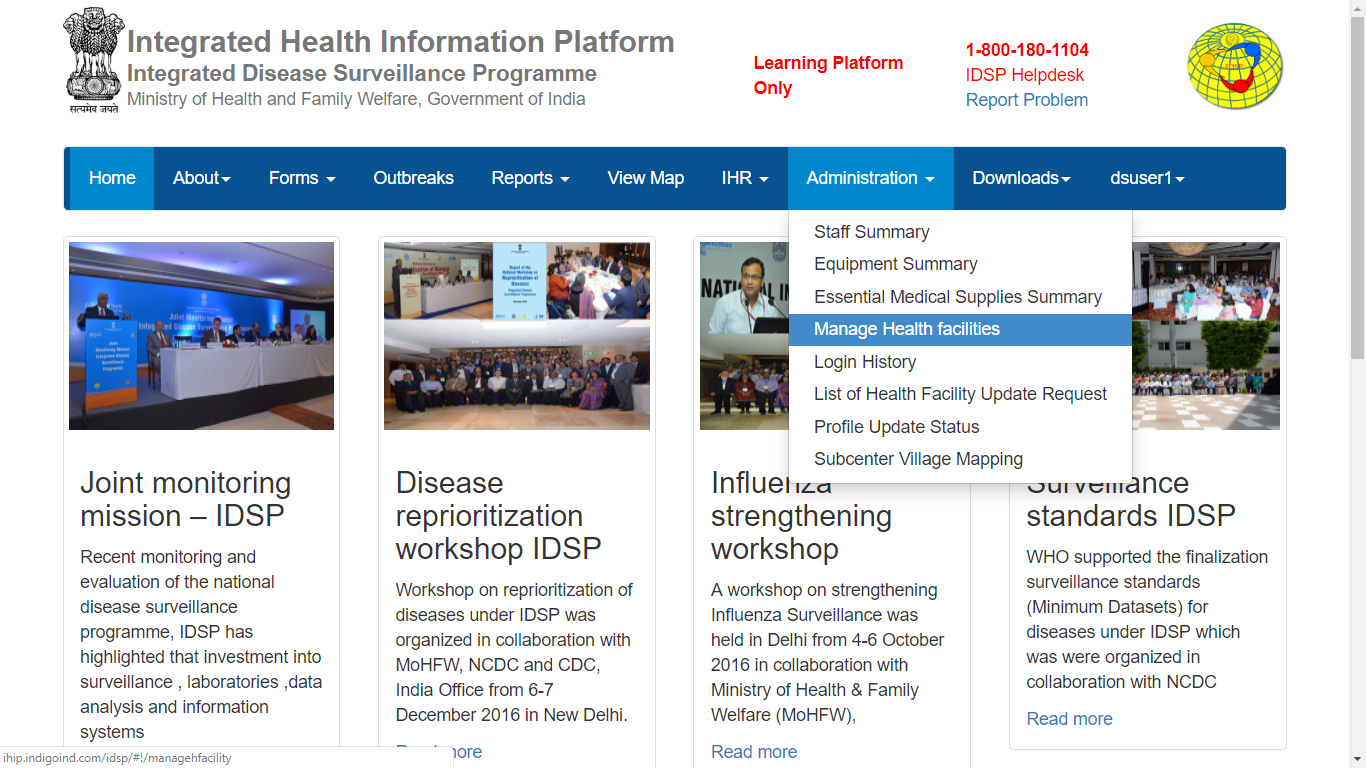 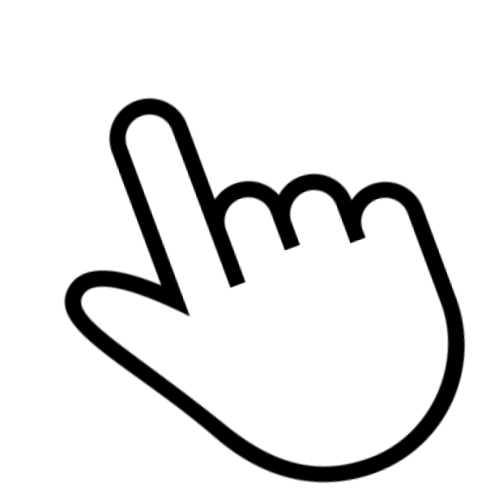 Click on “Manage Health facilities”
Now you need to identify the Health Facility that needs to be deleted
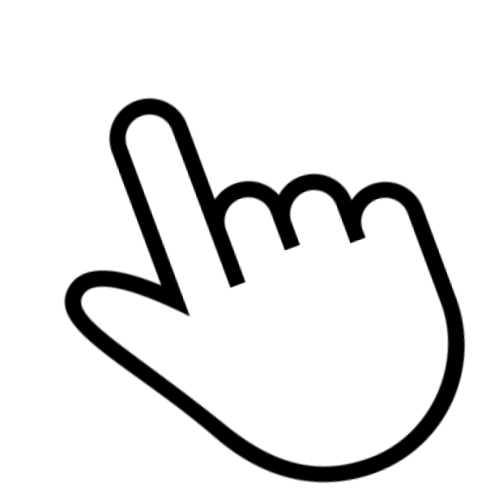 Let’s select Tiptur under 
`Sub District`  filter and then click on “Search”
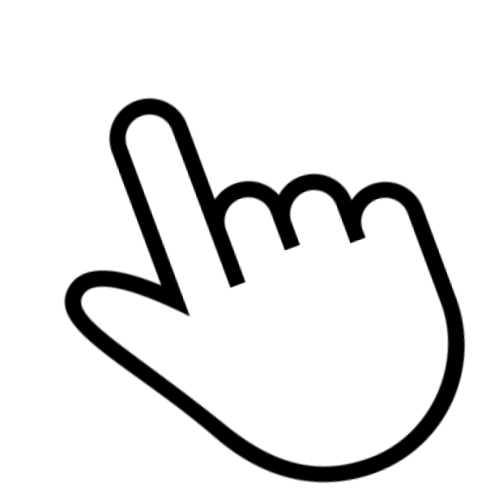 Click on Facility Count number in front of Health Sub Centre
As you can see, there are 55 Health Sub Centres in Tiptur sub district
Click on “Actions”  “Edit Facility Details”
We`ll go on page no 3 of the list. As you can see that there are 2 health facilities having the same name `Test HSC`. We will check both one by one.
Cross check all the details
Now Click on “Actions”  “Edit Facility Details” for the other HSC of same name
Cross check all the details
Based on the validation, we decided that we will remove the “Test HSC” seen in the previous slide “serial number 53”
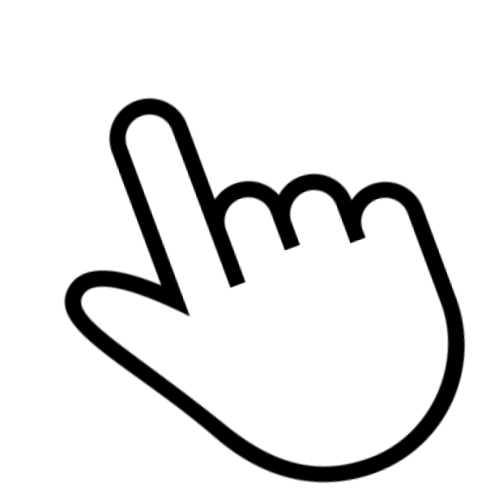 Now Click on “Actions”  “Health Facility Delete Request” for this Test HSC
Write the reason for deletion and then click on “Send Delete Request”
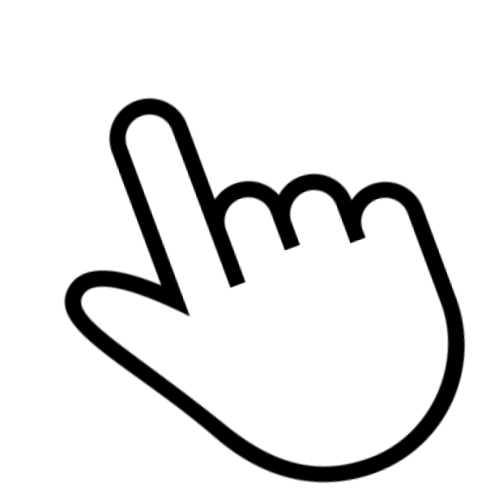 You will see this message on successful submission of request
Now Click on “List of Health Facility Update Request” under “Administration”
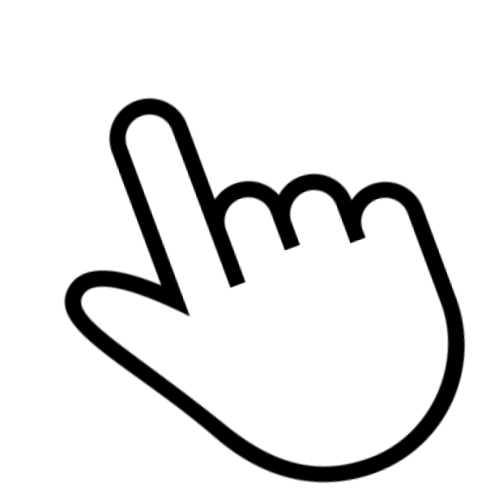 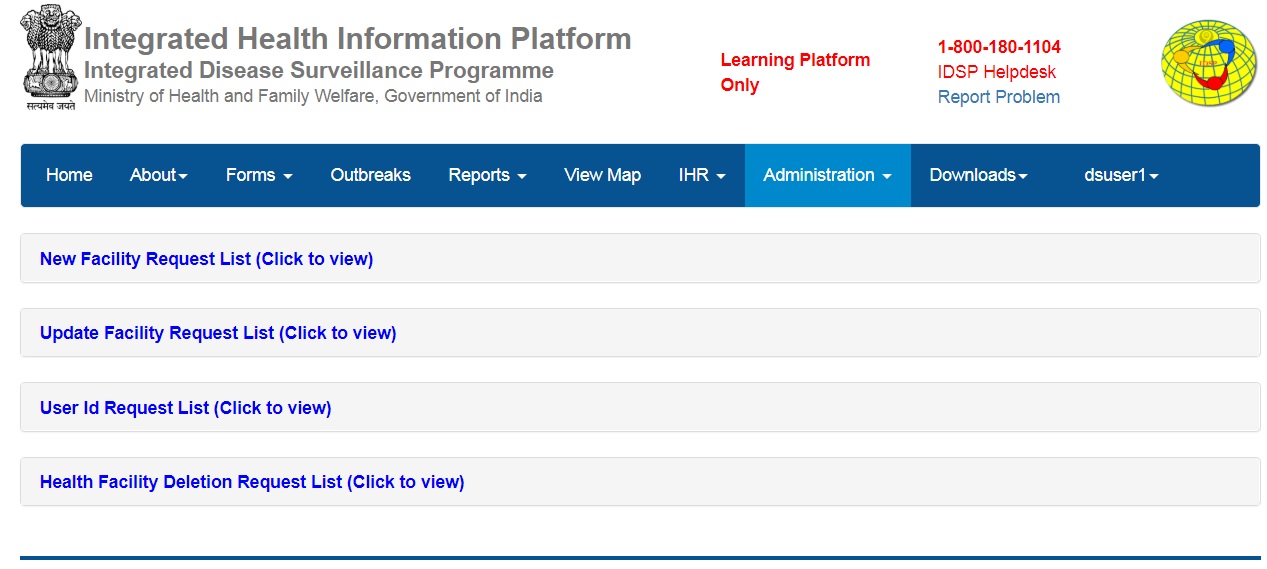 Then click on “Health Facility Deletion Request List”
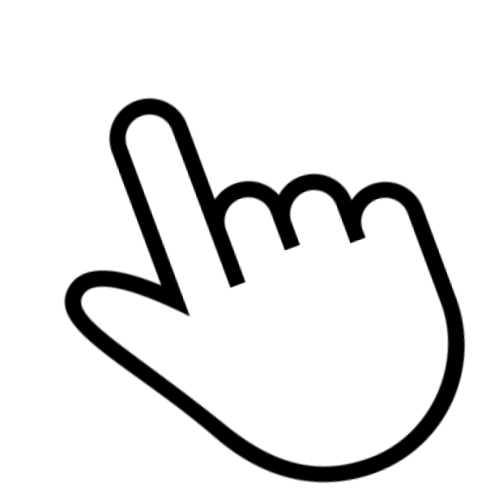 Then click on “View” button to see the details of Facility Deletion request
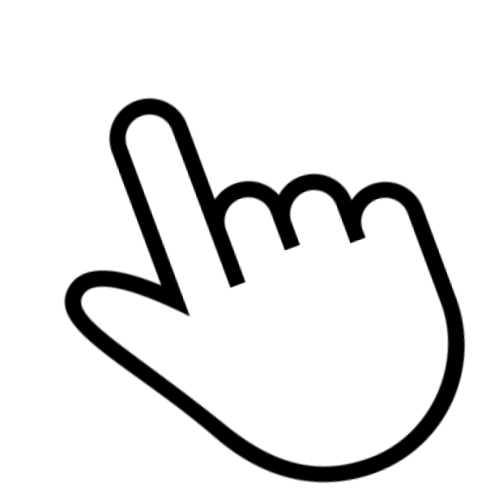 You will see this details of the health facility  along with the reason for deletion
Now Let’s log in through the State admin user;
Write Username and Password in the relevant fields and enter the CAPTCHA; then click on “Sign In” button to log in
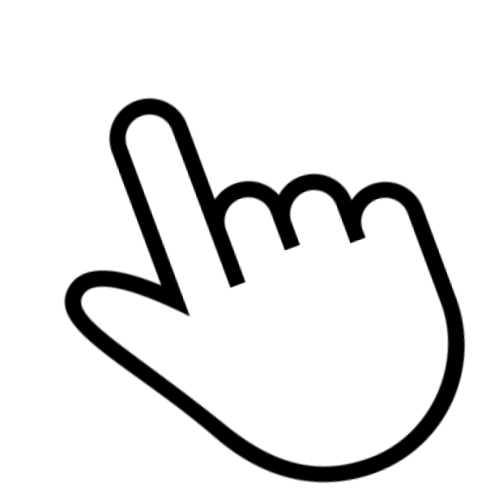 Click on “Administration”
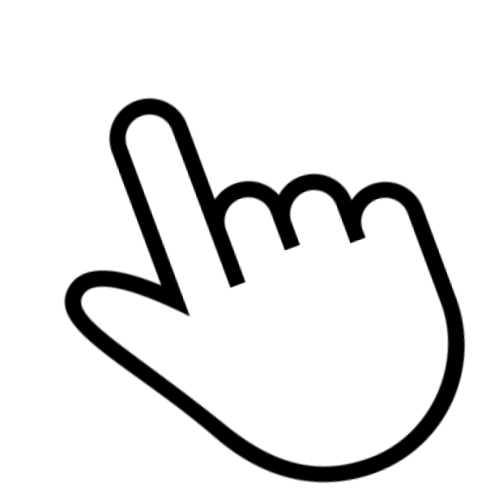 Now Click on “List of Health Facility Update Request”
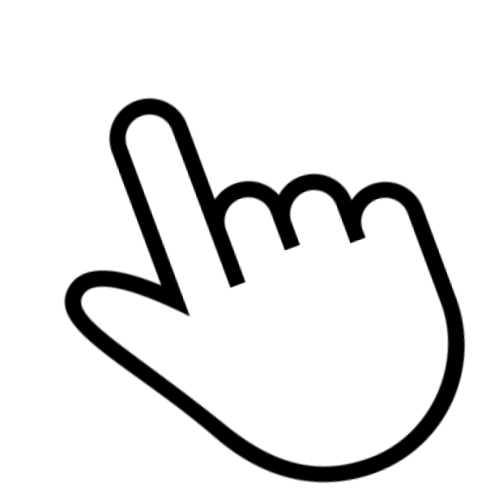 Then click on “Health Facility Deletion Request List”
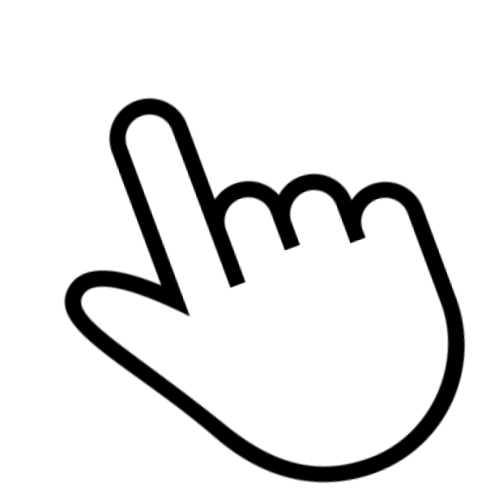 Then click on “View” button to see the details of Facility Deletion request
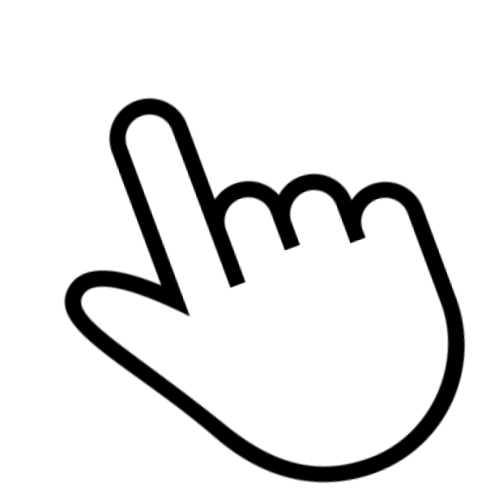 State admin can see this details of the health facility  along with the reason for deletion; after verifying the details the state admin can approve or close the request
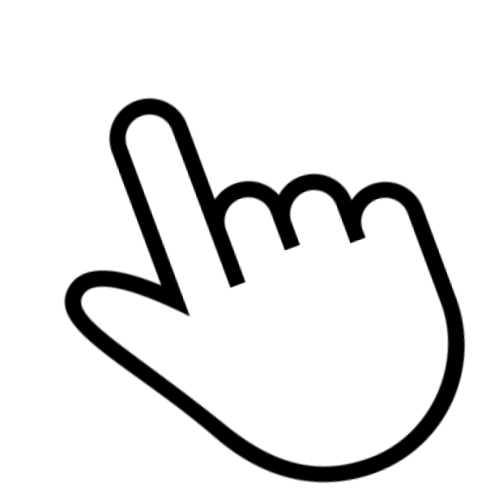 Now click on “Approve” button to approve the deletion request
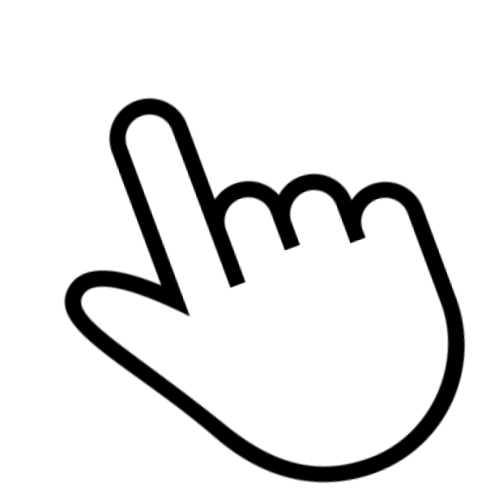 Now click on “Yes” button to approve the deletion request
You will see this message on successful approval of request
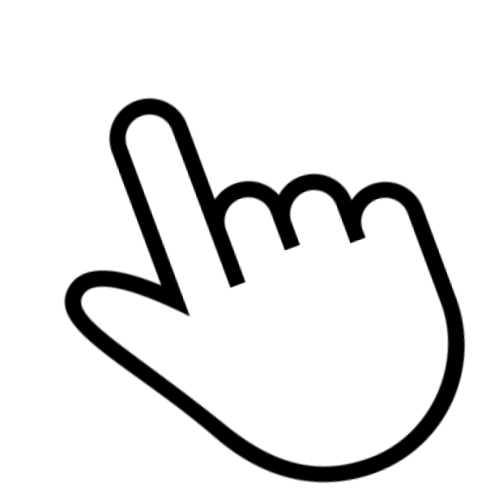 Now click on “Close” button to close the window
Then again click on “View” button
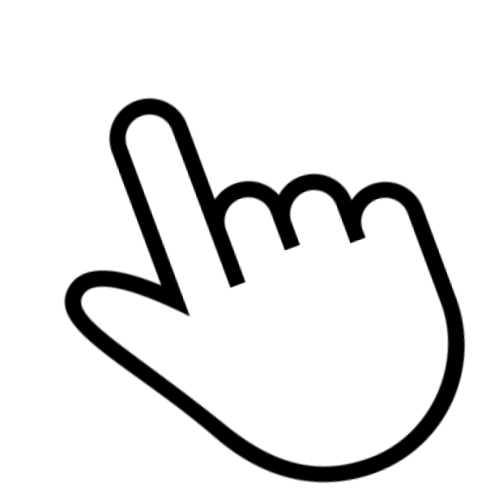 State admin can see the details of the health facility  along with the reason for deletion as many times as wanted but the “Approve”
 button will be disabled now
Thank You